Fusing State Spaces forMarkov Chain Monte Carlo Rendering
Hisanari Otsu1       Anton S. Kaplanyan2       Johannes Hanika3Carsten Dachsbacher3       Toshiya Hachisuka1
1The University of Tokyo        2NVIDIA / Oculus Research     3Karlsruhe Institute of Technology
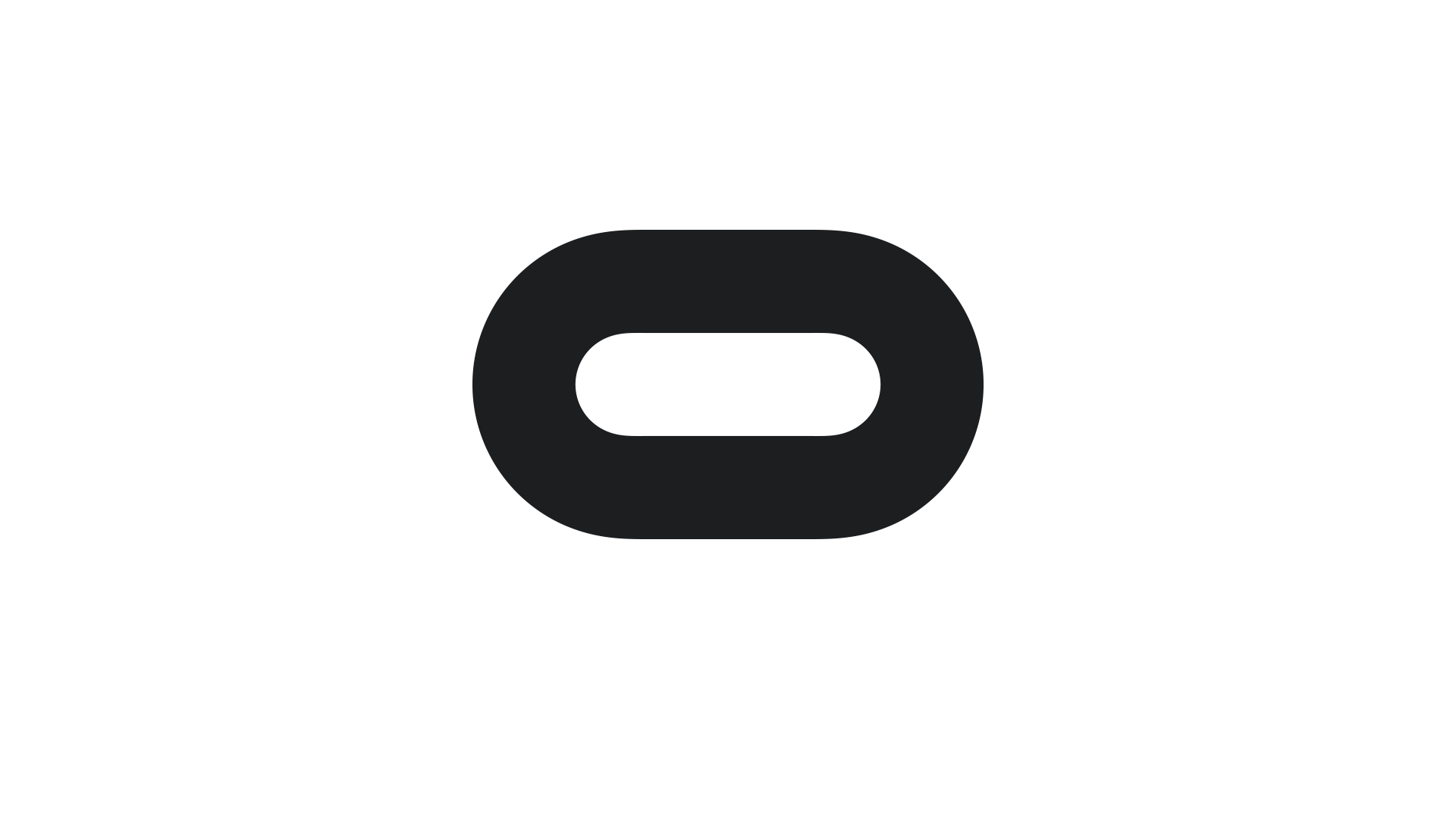 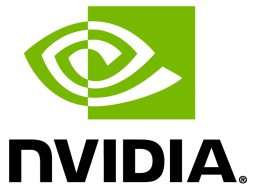 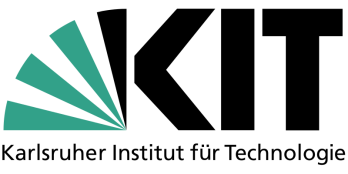 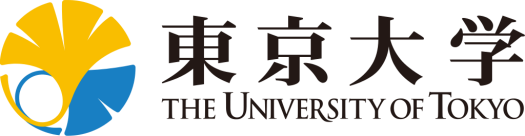 [Speaker Notes: Thank you for the introduction. I’ll talk on the research titled with ….]
Monte Carlo (MC) rendering
[Speaker Notes: Rendering images are formulated by numerically solving an equation called the rendering equation. Most photorealistic rendering methods solve the equation with the Monte Carlo method.

Rendering with the Monte Carlo method generates random light paths connecting a light source and a sensor, [click*3] and estimates the energy contributed to the pixel on the sensor plane. [click]]
Markov chain Monte Carlo (MCMC) rendering
[Speaker Notes: Recent and advanced approaches use Markov chain Monte Carlo (MCMC) for generating light paths. In MCMC rendering, light paths are sequentially generated based on the current light path.
For instance, a new light path can be generated by slightly changing the surface positions of the light path.]
Markov chain Monte Carlo (MCMC) rendering
Accepted
[Speaker Notes: The generated light paths are determined to be accepted]
Markov chain Monte Carlo (MCMC) rendering
Rejected
[Speaker Notes: or rejected according to the probability called acceptance ratio.
This process of changing the current state of the light path is called mutation.]
Markov chain Monte Carlo (MCMC) rendering
[Speaker Notes: or rejected according to the probability called acceptance ratio.
This process of changing the current state of the light paths is called the mutation.]
Efficiency of MCMC rendering
[Speaker Notes: The efficiency of the MCMC based approaches can be observed in this example. This scene is divided into two parts; [click] the left part contains a sensor [click] and the right part contains a light source [click]. The two parts are connected with a small gap [click].]
Efficiency of MCMC rendering
[Speaker Notes: For this kind of scene, randomly generating light paths is difficult, because there is a low probability for the light path to be connected through the small gap [click].]
Efficiency of MCMC rendering
[Speaker Notes: On the other hand, MCMC can find these paths once a path connecting the sensor and the light source is found, [click] [click] because MCMC can facilitate local exploration of paths.]
Efficiency of MCMC rendering
[Speaker Notes: On the other hand, MCMC can find these paths once a path connecting the sensor and the light source is found, [click] [click] because MCMC can facilitate local exploration of paths.]
Efficiency of MCMC rendering
[Speaker Notes: On the other hand, MCMC can find these paths once a path connecting the sensor and the light source is found, [click] [click] because MCMC can facilitate local exploration of paths.]
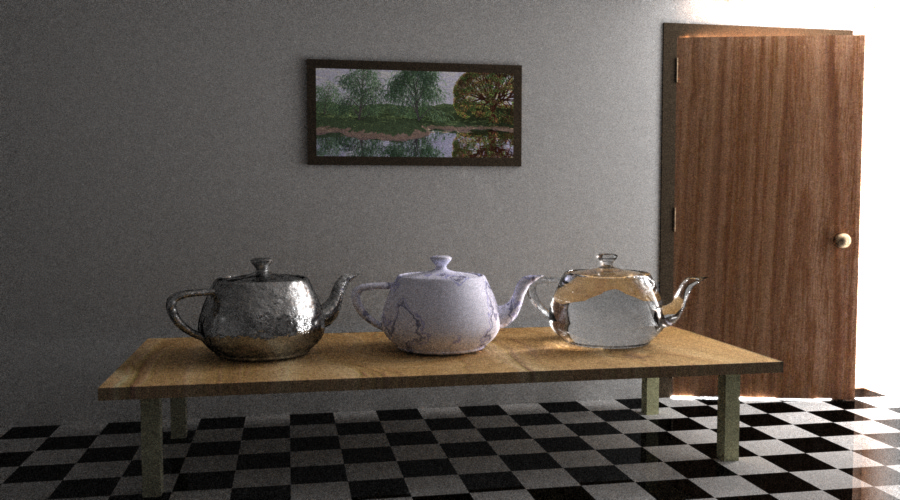 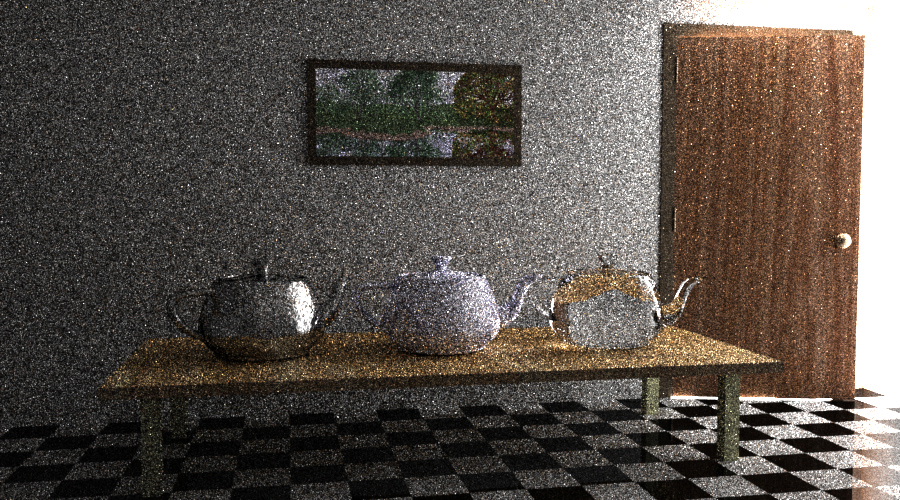 MCMC rendering
MC rendering
[Speaker Notes: This is a 3d scene with a similar configuration to the previous 2d example. The light source and the sensor are divided into two rooms, connected by a small gap of an open door. This side of the room is only illuminated with the light coming through from this gap.

MCMC rendering can render the image efficiently. The efficiency of the approaches can be observed by the noise on the image.]
State spaces for MCMC rendering
Describes how a path is mathematically defined
[Speaker Notes: MCMC rendering needs to define the state space, in order to describe how a path is mathematically defined.
Mainly the state spaces in the recent MCMC rendering techniques are categorized into two groups.]
Path space
[Veach & Guibas 1997]
Path is a sequence of surface points
[Speaker Notes: The first group is the path space. The path space is a collection of the paths represented by [click] a sequence of surface points.]
Mutation in path space
Changes surface points directly
[Speaker Notes: In the path space [click], this mutation process is defined as an operation on the surface points, [click] by directly changing the positions of the surface points.]
Mutation in path space
Changes surface points directly
[Speaker Notes: In the path space [click], this mutation process is defined as an operation on the surface points, [click] by directly changing the positions of the surface points.]
Primary sample space
[Kelemen et al. 2002]
Path is a sequence of numbers
[Speaker Notes: On the other hand, the primary sample space [break], uses a sequence of numbers, for instance, random numbers.]
Primary sample space
Path is a sequence of numbers
mapped to a sequence of surface points
[Speaker Notes: the number is [click] mapped to a light path through [click*2] a mapping to a sequence of surface points, [break] called the path sampler.]
Primary sample space
Path sampler
Path is a sequence of numbers
mapped to a sequence of surface points
[Speaker Notes: the number is [click] mapped to a light path through [click*2] a mapping to a sequence of surface points, [break] called the path sampler.]
Mutation in primary sample space
Changes surface points indirectlyby changing corresponding numbers
[Speaker Notes: Instead of directly changing the surface points, the mutation performed in the primary sample space mutates the path indirectly [click] by changing the sequence of numbers.]
Existing mutation techniques
Path space
Primary sample space
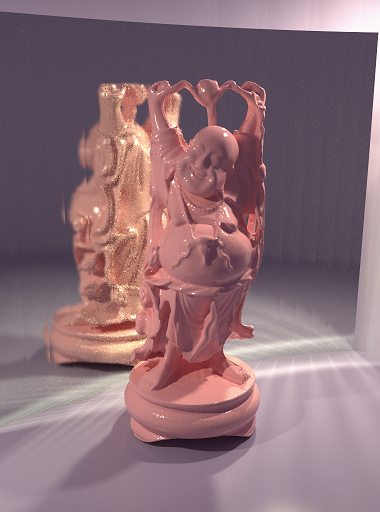 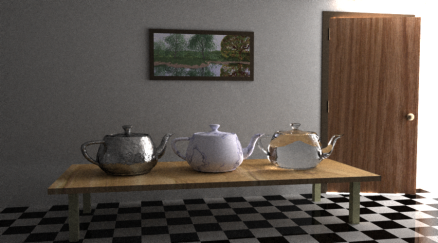 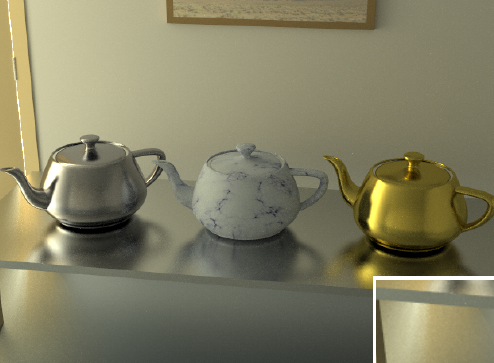 [Veach & Guibas 1997]
[Kelemen et al. 2002]
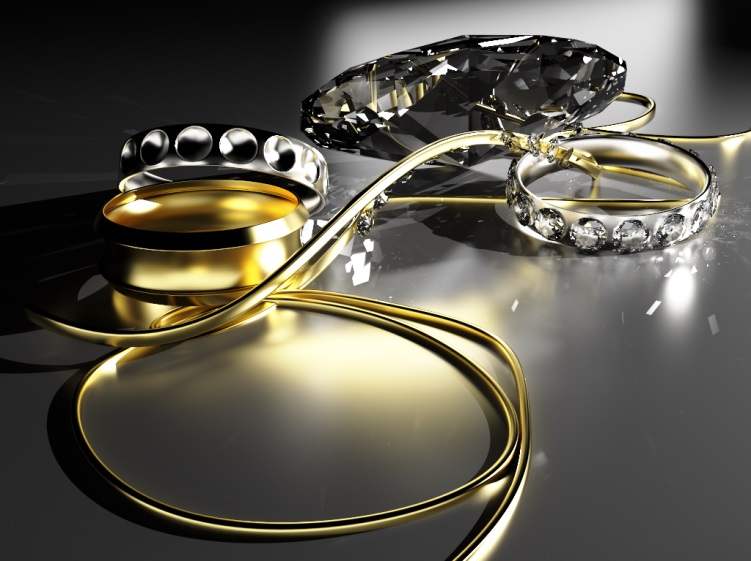 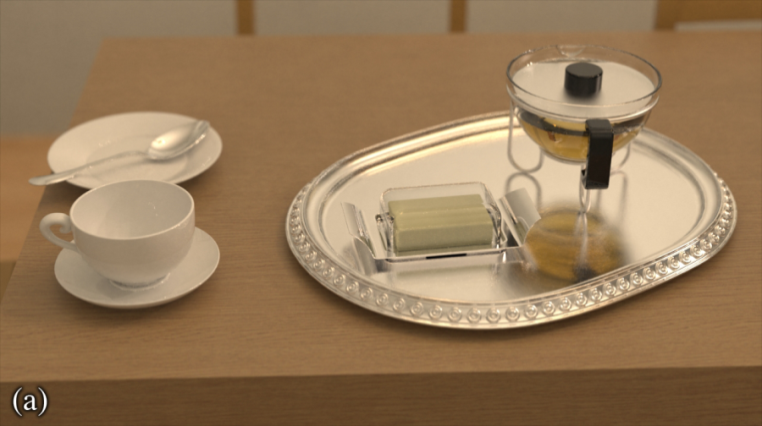 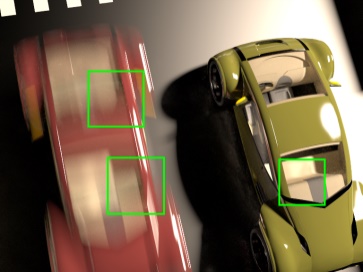 [Hachisuka et al. 2014]
[Kaplanyan et al. 2014]
[Jacob & Marschner 2012]
[Li et al. 2015]
[Speaker Notes: Various advanced mutation strategies have been researched. However, due to the fundamental difference between the two state spaces, a mutation strategy for one space is not applicable to the other space.

For instance, [click]]
Existing mutation techniques
Path space
Primary sample space
MMLT
MEMLT
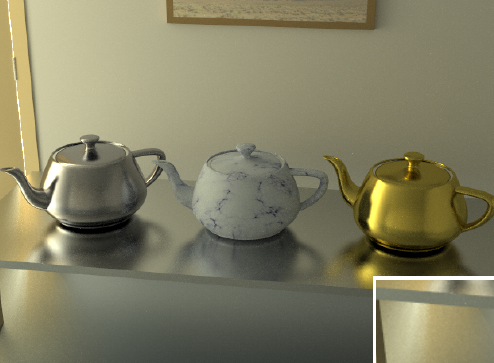 + local exploration
- local exploration
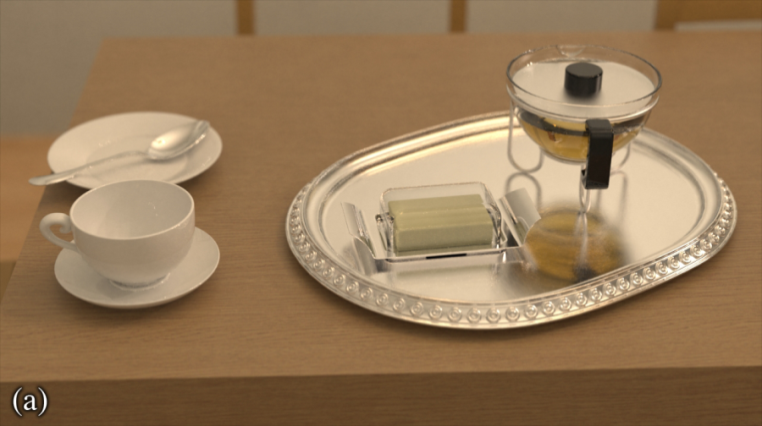 + global exploration
- global exploration
[Hachisuka et al. 2014]
[Jacob & Marschner 2012]
[Speaker Notes: … the mutation strategies in manifold exploration [click] or MEMLT is good at local exploration because the mutation techniques in MLT [click] can recreate the paths efficiently.
On the other hand, for instance, [click] Multiplexed MLT which uses mutation techniques defined in primary sample space is less efficient at local exploration [click] because it needs to recreate entire paths in every mutation.

Conversely, multiplexed MLT is good at handling global exploration as [click] it facilitates important sampling in MCMC. On the other hand, in this case, [click] MEMLT is less efficient because a state in path space tends to be stuck in a local subspace.

We want to combine these two approaches in one framework to alleviate the trade-off. But actually we can’t [break] due to the difference of the state spaces.]
Contribution
MCMC rendering framework to fuse state spaces
Combines mutation techniques for different state spaces into one framework
Introduces concept of inverse path sampler
[Speaker Notes: In order to resolve this issue, we propose a new MCMC rendering framework to fuse two different state spaces into one.

We will introduce a novel yet simple concept called the inverse path sampler, which makes it possible to connect the two different state spaces without modifying the underlying formulations.]
Path sampler
[Speaker Notes: We will first explain how the mapping between the primary sample space and the path space is defined. We call the mapping that inputs a sequence of numbers [click], and outputs a sequence of surface points [click],  the path sampler.]
Path sampler
[Speaker Notes: The construction of the path sampler is element-wise. Let’s assume we will construct the path from the side of the sensor [click]. First we can generate the first surface point x_1 from the number u_1 using the sampling function F_1.]
Path sampler
[Speaker Notes: Based on this point, we can generate the next surface point x_2, using the number u_2.]
Path sampler
[Speaker Notes: We will continue this process consuming the number and generating the surface points [click] until it finds a light source.]
Path sampler
[Speaker Notes: We will continue this process consuming the number and generating the surface points [click] until it finds a light source.]
Path sampler
[Speaker Notes: Now we will introduce a new concept, the inverse path sampler.
The path sampler maps a sequence of numbers to a sequence of surface points.]
Path sampler
[Speaker Notes: On the other hand, the inverse path sampler will do the opposite [click], mapping a sequence of surface points to a sequence of numbers.]
Inverse path sampler
[Speaker Notes: On the other hand, the inverse path sampler will do the opposite [click], mapping a sequence of surface points to a sequence of numbers.]
Inverse path sampler
[Speaker Notes: On the other hand, the inverse path sampler will do the opposite [click], mapping a sequence of surface points to a sequence of numbers.]
Inverse path sampler
[Speaker Notes: The inverse path sampler is easy to obtain, as we already know the sequence of surface points are generated element-wise by the sampler functions. We can subsequently compute the inverse of the elements. For instance, the surface point x_1 is generated from the number u_1 with function F_1. [click]
So we can easily obtain the number u_1 from the surface point x_1 by computing the inverse of the function F_1.]
Inverse path sampler
[Speaker Notes: The computation for the other vertices is the same as the initial one. [click] Subsequently we can obtain the sequence of numbers [click] from the surface points.]
Inverse path sampler
[Speaker Notes: The computation for the other vertices is the same as the initial one. [click] Subsequently we can obtain the sequence of numbers [click] from the surface points.]
Inverse path sampler
[Speaker Notes: The computation for the other vertices is the same as the initial one. [click] Subsequently we can obtain the sequence of numbers [click] from the surface points.]
Inverse path sampler
[Speaker Notes: You might be wondering how we could obtain F^-1 (F inverse) given F, but it turns out that the solution is simple in rendering. The function F is actually an inverse cumulative distribution (cdf). So Obtaining the F inverse is straightforward because we need it to derive the inverse CDF.

For instance, sampling a half-vector direction from ggx is [click] written in the equations, which corresponds to the function F. From the equations, [click] we can easily obtain the equations for u_1 and u_2, which corresponds to the inverse F.]
Handling non-invertibility
[Speaker Notes: You also might wonder the case that F inverse does not exist. 
For instance, the pdf for perfect reflectors contains a delta function. In this case, we cannot uniquely determine the inverse mapping, because no component in a sequence of numbers is used to generate a sample. To solve the issue, we introduced a mapping in the lower dimensional subspace of the base state space, by excluding all components related to the delta functions. The function F defined on the subspace becomes invertible.]
Fusing mutations
With an inverse path sampler, we can fuse mutationsin path space and primary sample space
Our state is defined in primary sample space
[Speaker Notes: Using the building blocks, the path sampler and the inverse path sampler, we will introduce a technique to fuse mutations from the different state spaces: the path space and the primary sample space.

Our method defines the state space as the primary sample space [click]. We want to note [break] the selection of the state space is not limited to the primary sample space.]
Fusing mutations
[Speaker Notes: [click] Since we defined the sample space as the primary sample space, we can [click] directly apply primary sample space mutations to the current state.]
Primary sample space mutations
Primary sample spacemutation
Current state
Next state
[Speaker Notes: [click] Since we defined the sample space as the primary sample space, we can [click] directly apply primary sample space mutations to the current state.]
Path space mutations
Map to
path space
Current state
[Speaker Notes: Next we want to integrate the path space mutations into this framework. The basic idea is to use the inverse path sampler in the mutation process.

In this mutation, we first [click] map the current state in the primary sample space into the path space using a path sampler.]
Path space mutations
Map to
path space
Current state
[Speaker Notes: Next we will mutate the path with the path space mutation, [click*3] obtaining a next state in the path space.]
Path space mutations
Path spacemutation
[Speaker Notes: Next we will mutate the path with the path space mutation, [click*3] obtaining a next state in the path space.]
Path space mutations
Path spacemutation
[Speaker Notes: Next we will mutate the path with the path space mutation, [click*3] obtaining a next state in the path space.]
Path space mutations
Path spacemutation
[Speaker Notes: Next we will mutate the path with the path space mutation, [click*3] obtaining a next state in the path space.]
Path space mutations
Path spacemutation
[Speaker Notes: [click] Finally the mutated path is mapped back into the primary sample space, [click] using the inverse path sampler  that we introduced in our method.]
Path space mutations
Map to
Primary sample space
with inverse path sampler
Next state
[Speaker Notes: [click] Finally the mutated path is mapped back into the primary sample space, [click] using the inverse path sampler  that we introduced in our method.]
No need to change existing codefor path space mutations!
[Speaker Notes: We can show that the proposed mutation technique does not change the formulation of the path space mutations. This means we don’t need to modify the existing code of the path space mutations.]
Primary sample space mutation
Path space mutation
[Speaker Notes: As such, we can handle both of the path space mutations and the primary sample space mutations in one framework.]
Primary sample space mutation
Path space mutation
[Speaker Notes: We note that this framework is also applicable to the case that the base state space is the path space.]
Results
Render time: 20 mins, 6h~ for references
Compared techniques
Based on primary sample space
Multiplexed MLT [Hachisuka et al. 2014]
Based on path space
MEMLT [Jakob & Marschner 2012]
Proposed approach (Ours)
Multiplexed MLT + MEMLT
[Speaker Notes: Let’s move on to the results.

We render all of the images in 20 minutes, and the reference images for more than 6 hours.

We implemented and compared three different approaches: Multiplexed MLT, which is based on the primary sample space, MLT with manifold exploration, which is based on the path space, and our method, which combines both approaches.]
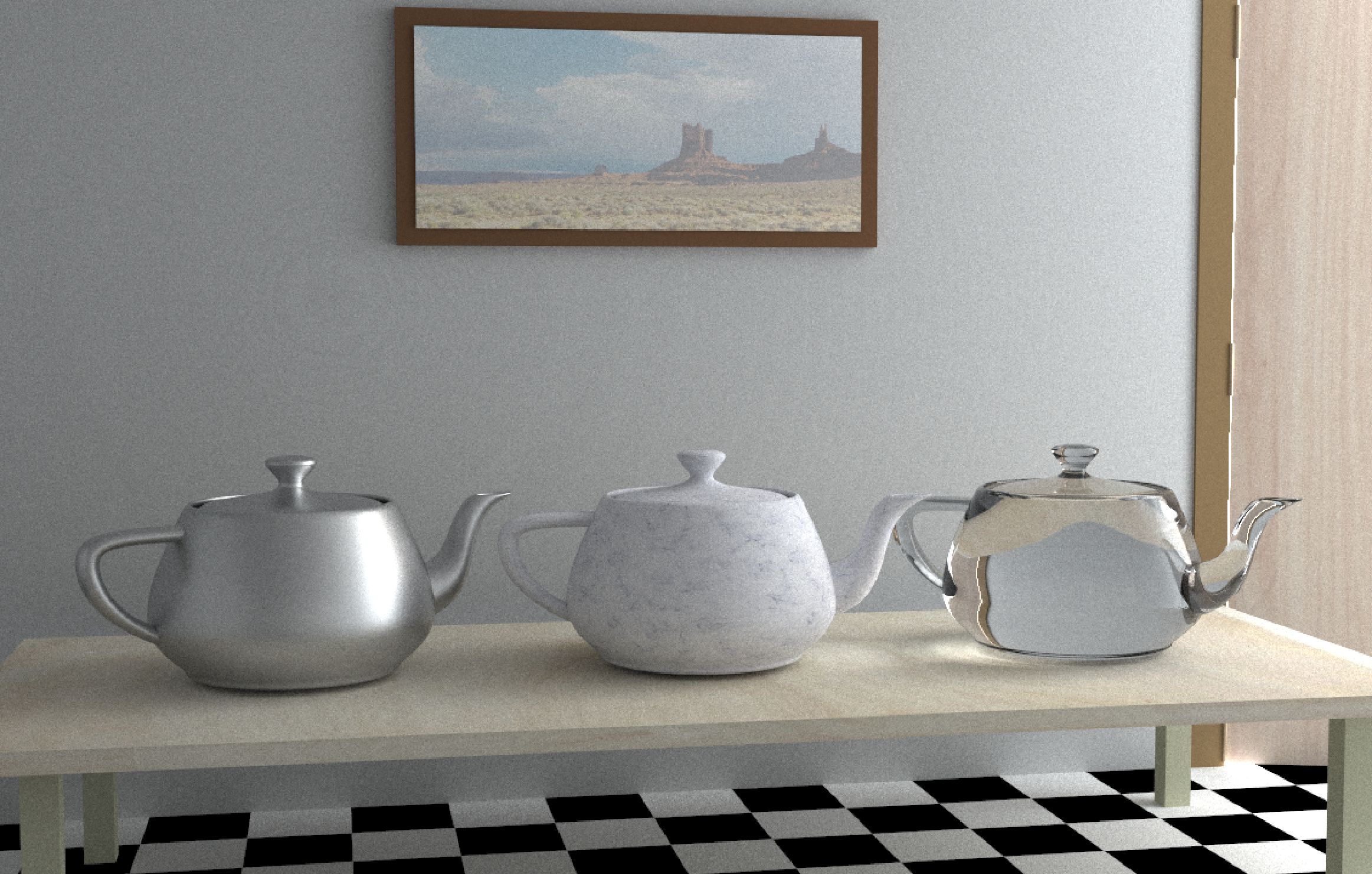 Reference
[Speaker Notes: The first scene contains diffuse, specular, and glossy surfaces indirectly illuminated by a light leaking through the slightly open door.]
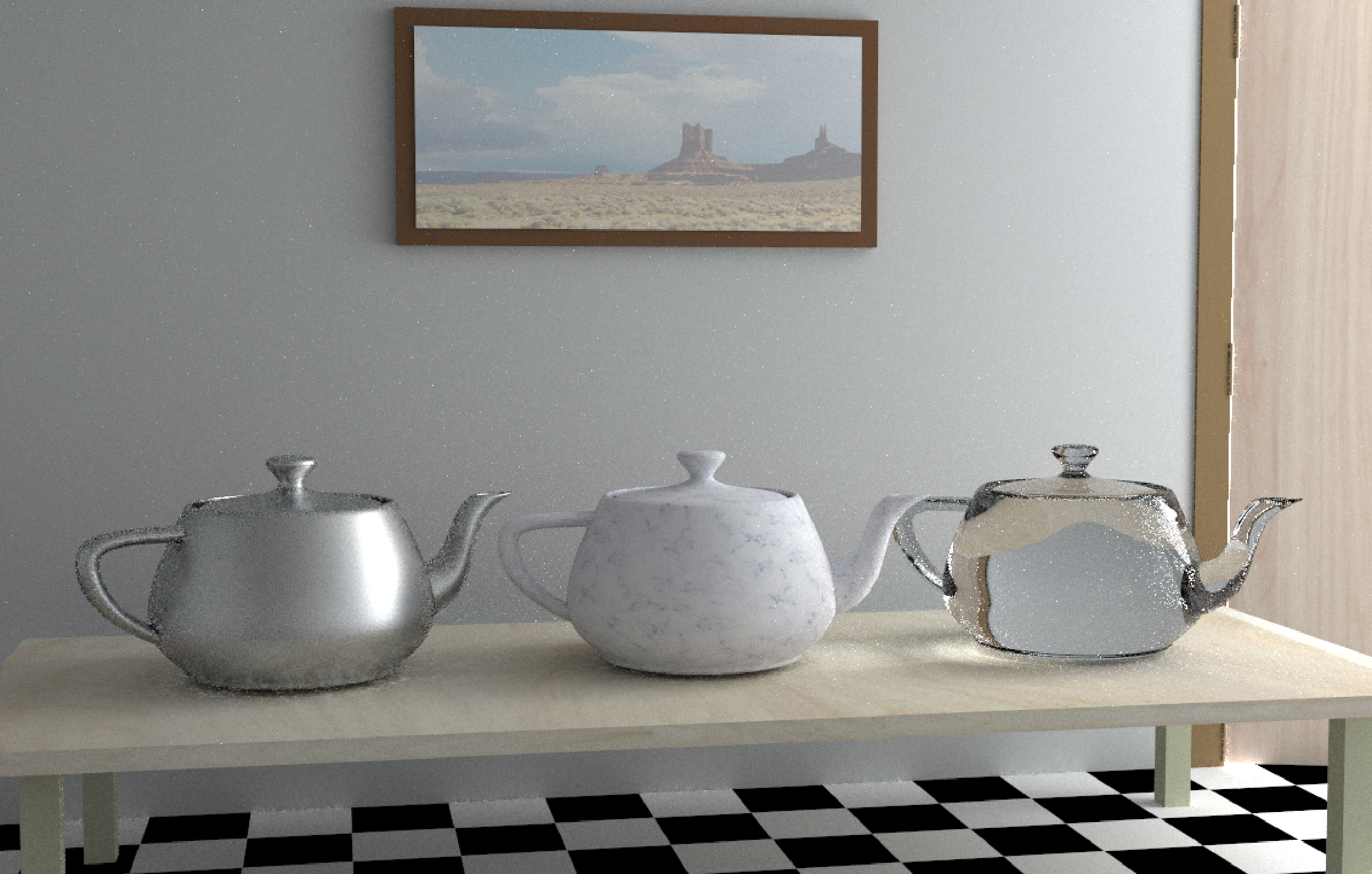 Path space (MLT)
[Speaker Notes: MLT can handle this scene well because of the efficient recreation of the paths.]
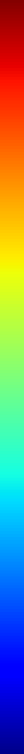 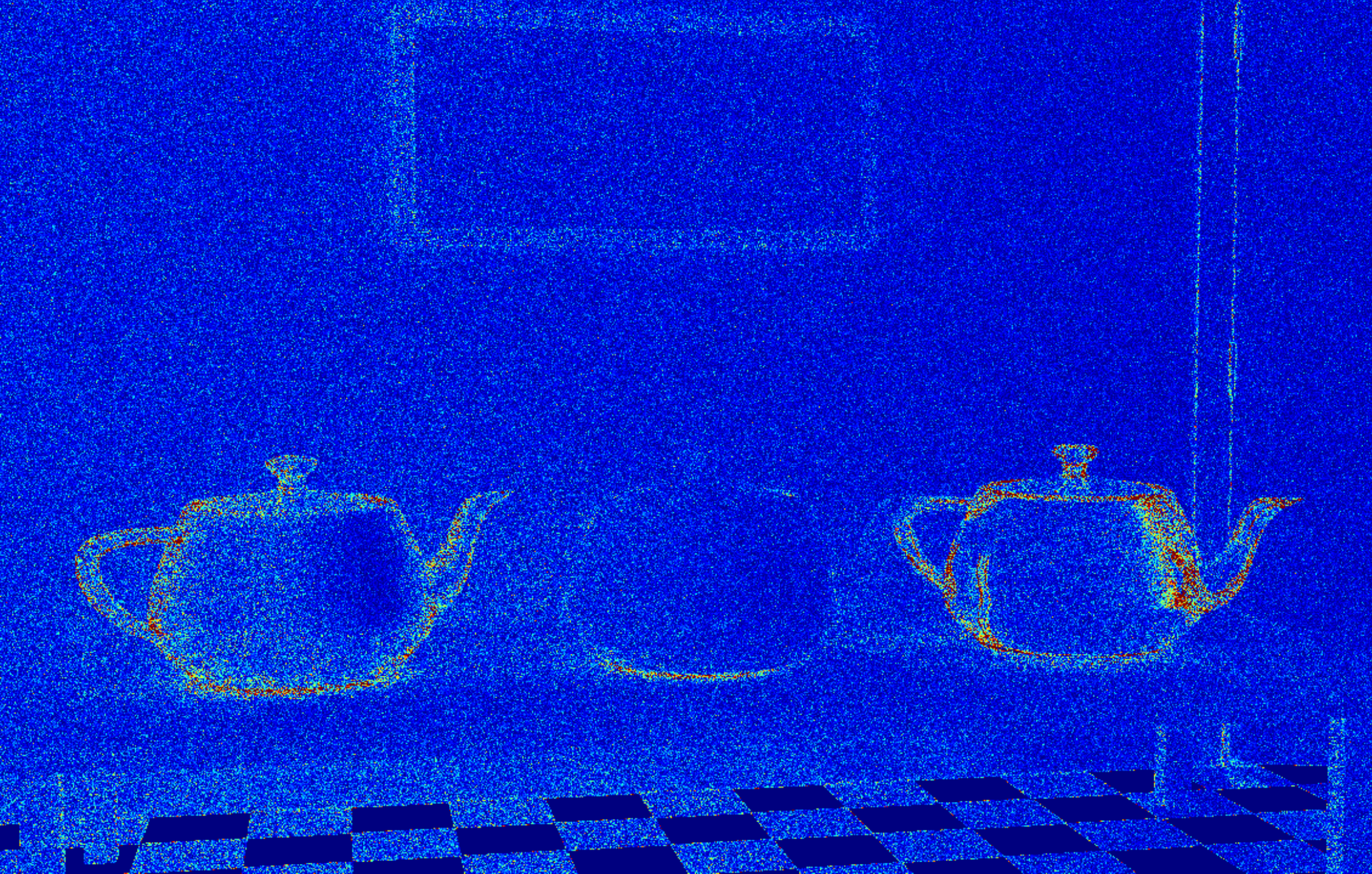 Path space (MLT)
Error: 0.2520
0.0
1.0
[Speaker Notes: This image shows the pixel-wise relative RMSE for MLT.]
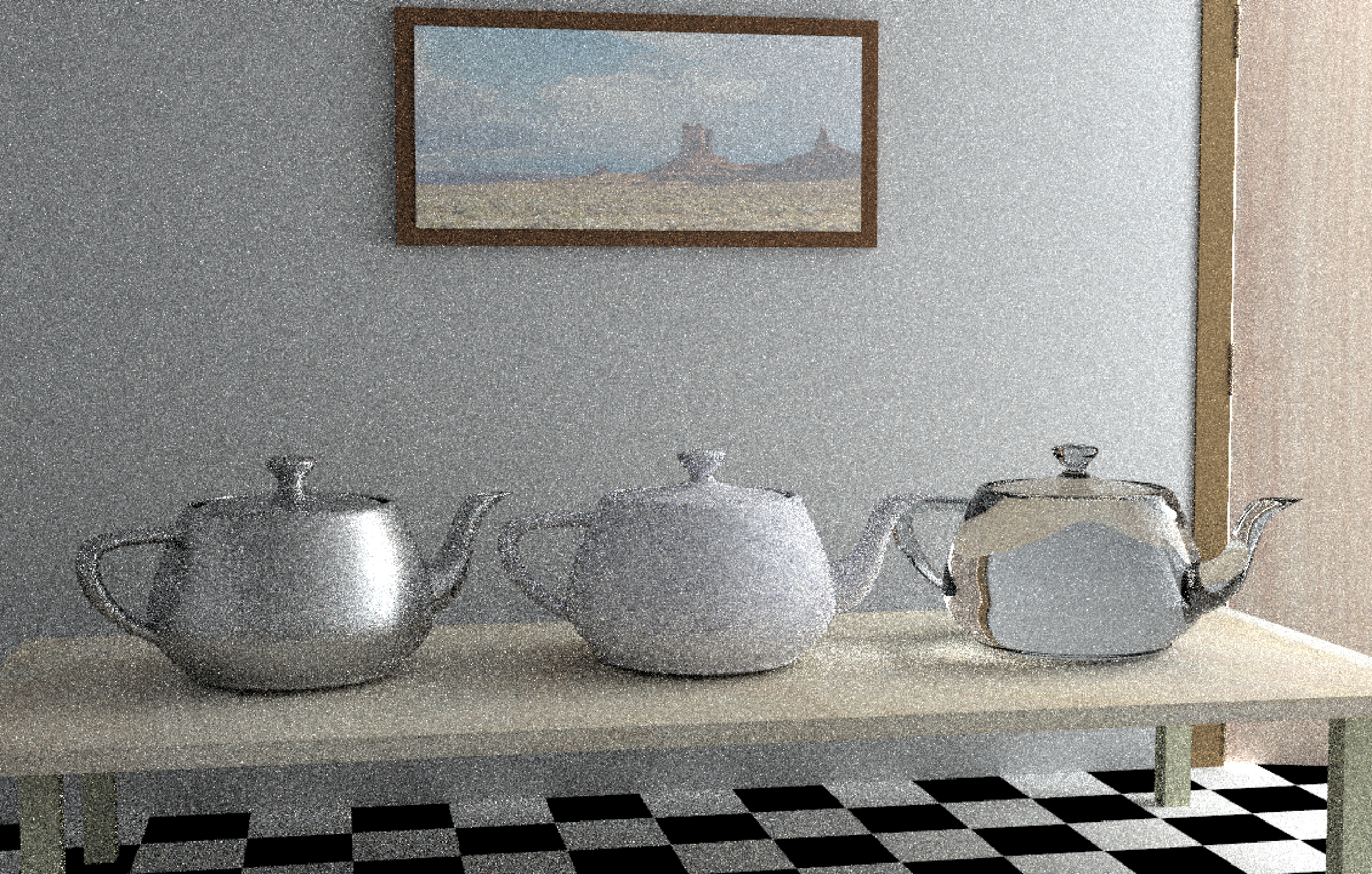 Primary sample space (Multiplexed MLT)
[Speaker Notes: On the other hand, the performance of multiplexed MLT is not as good because it needs to recreate the paths for every mutation.]
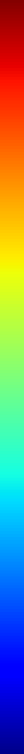 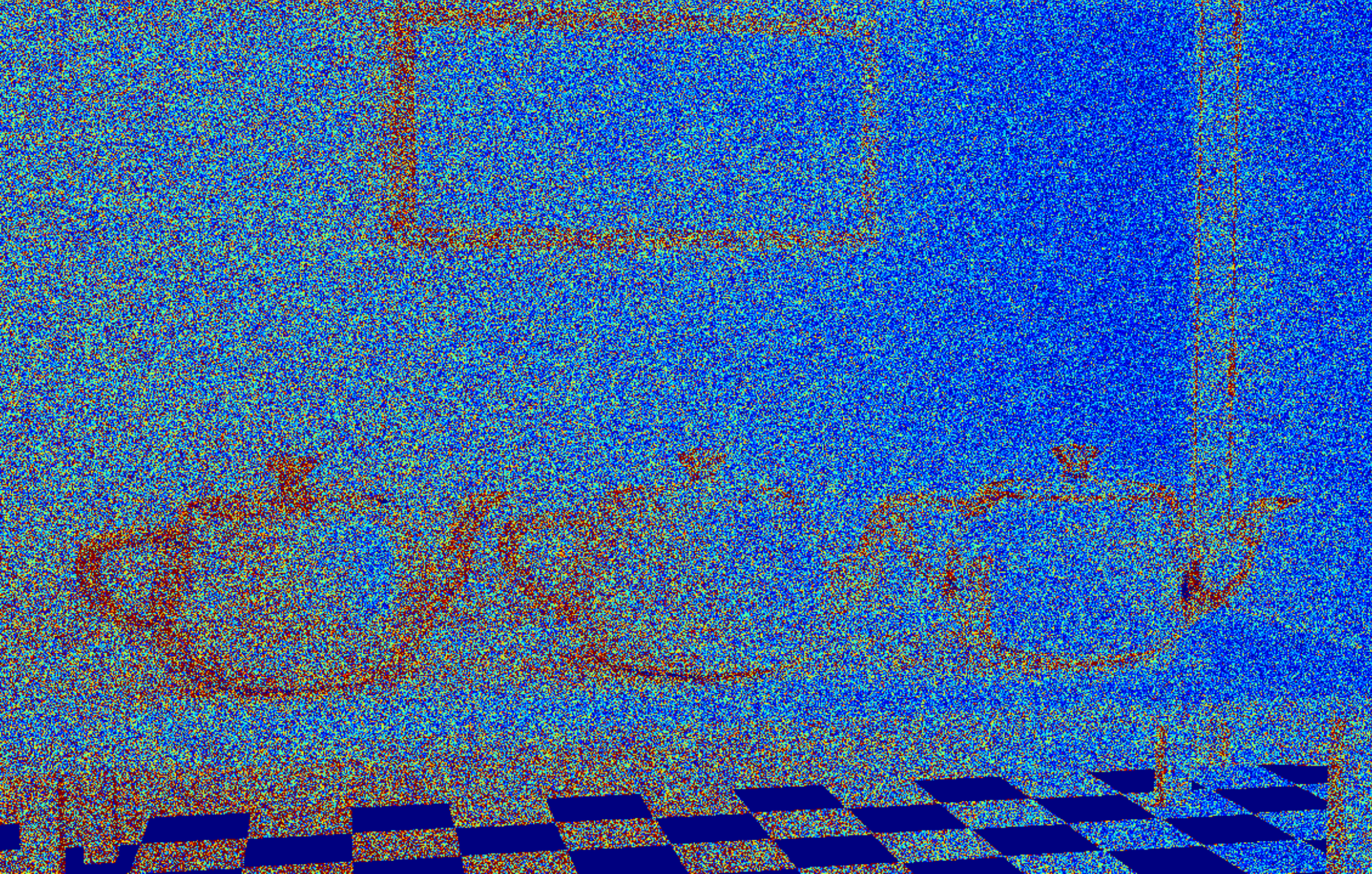 Primary sample space (Multiplexed MLT)
Error: 1.1056
0.0
1.0
[Speaker Notes: We can observe a similar tendency from the error image. The scene has a preference to MLT in terms of efficiency.]
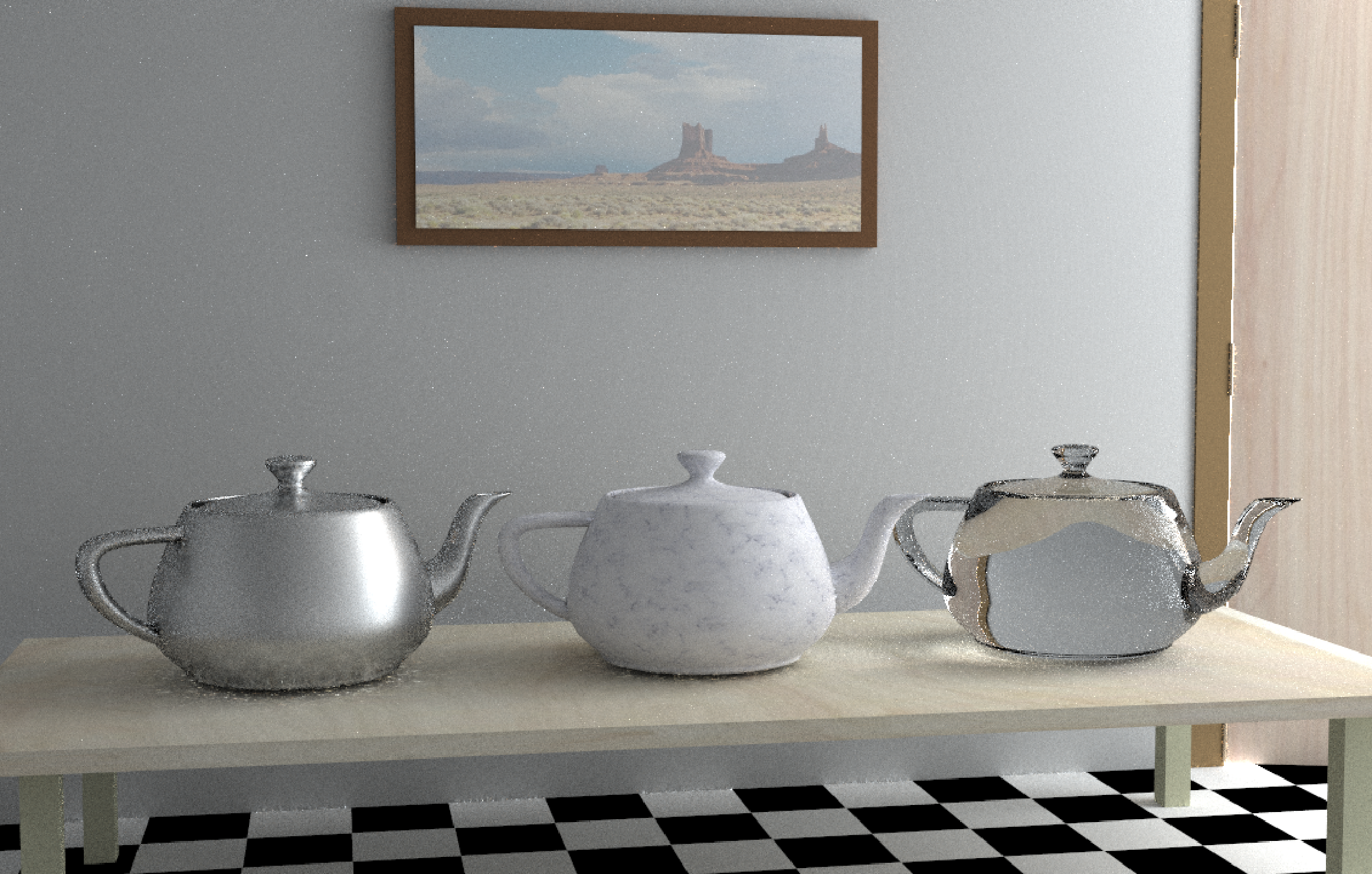 Ours
[Speaker Notes: Our method can render this scene with performance similar to the better [click] one, that is, MLT.]
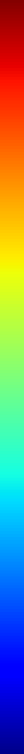 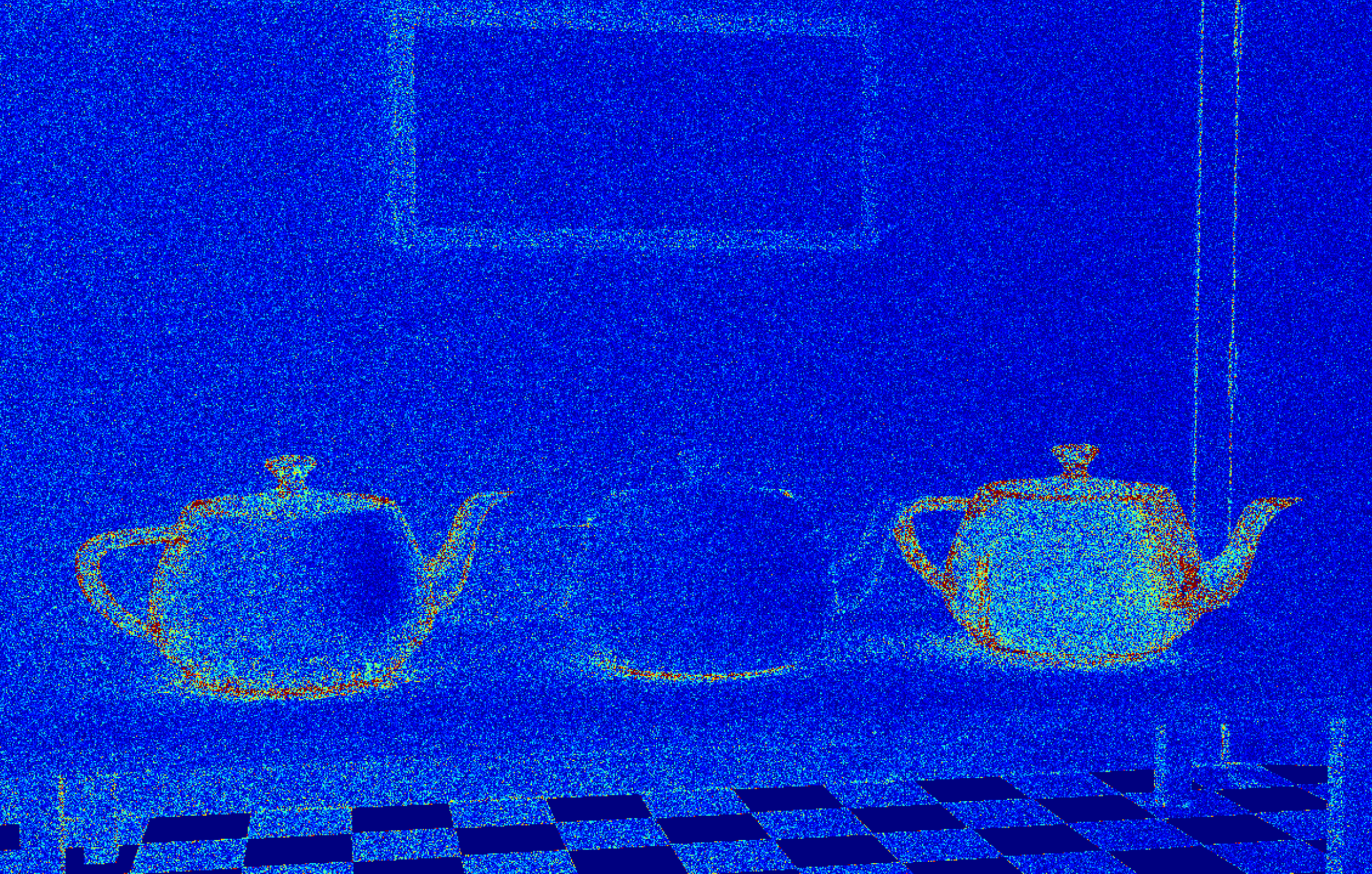 Ours
Error: 0.3537
0.0
1.0
[Speaker Notes: Our method can render this scene with performance similar to the better [click] one, that is, MLT.]
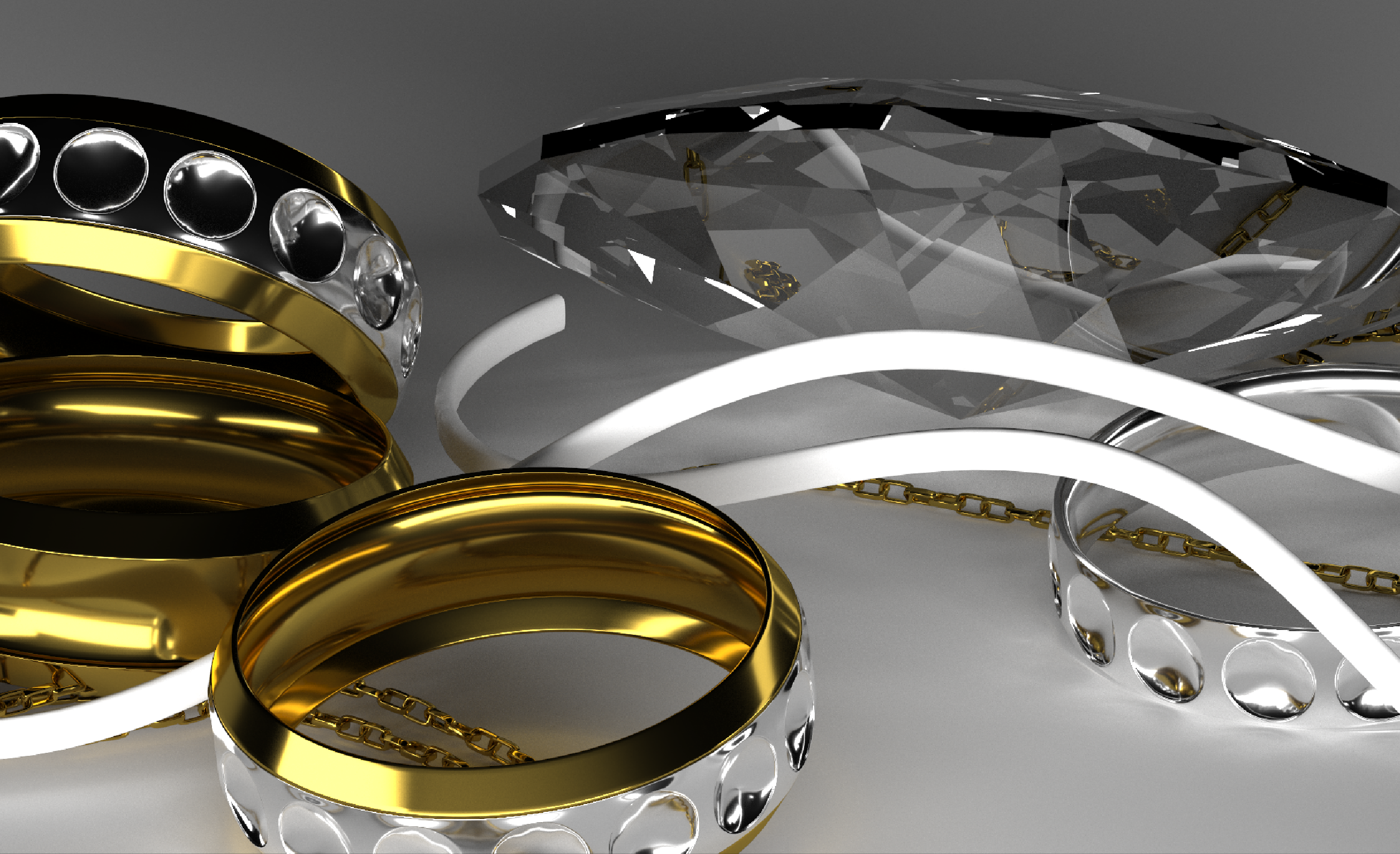 Reference
[Speaker Notes: The next scene mainly consists of glossy surfaces illuminated with light sources of different size. This scene is characterized by the complex interreflection between glossy surfaces.]
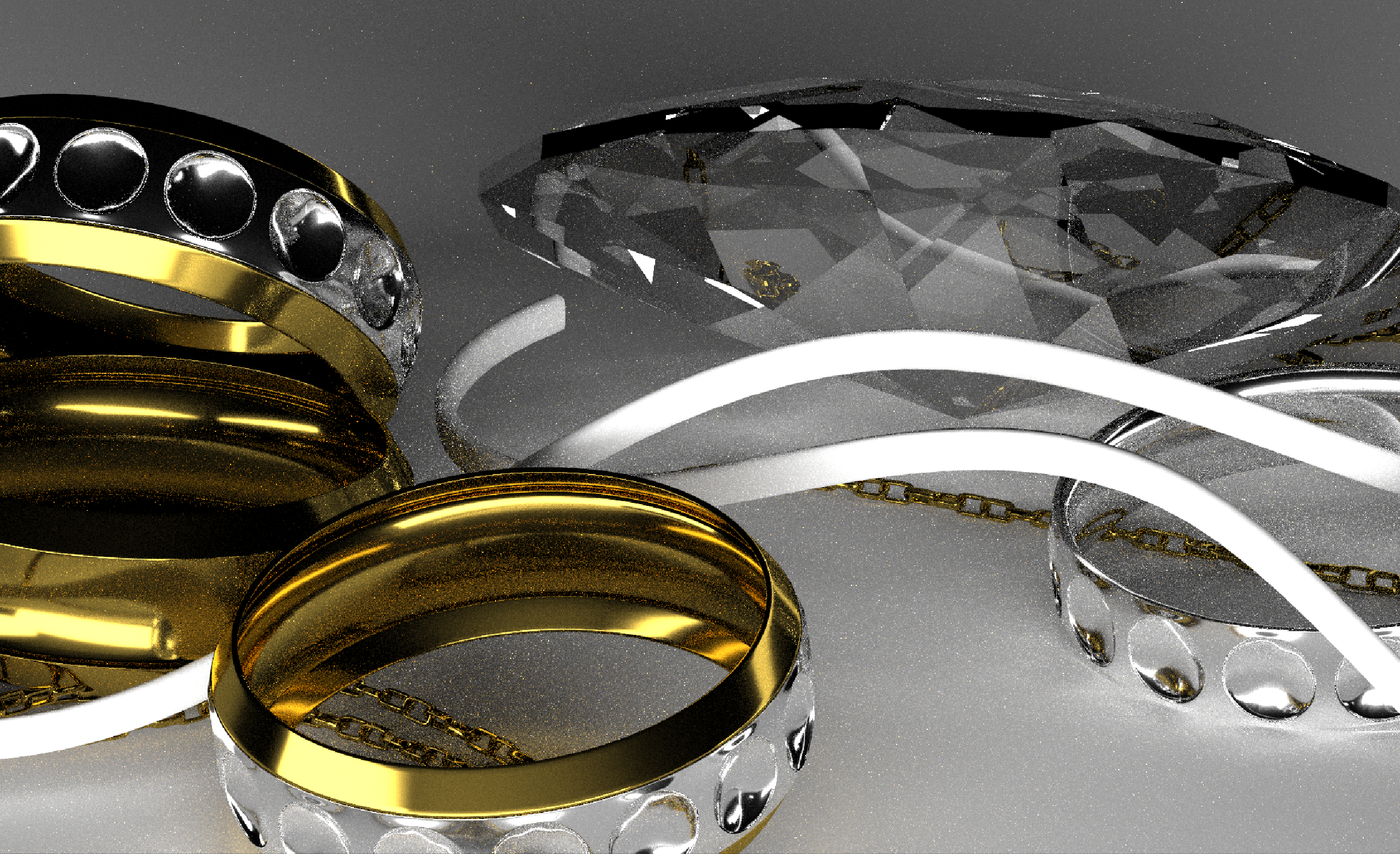 Primary sample space (Multiplexed MLT)
[Speaker Notes: This scene is well-suited to multiplexed MLT because the technique utilizes importance sampling in MCMC [click] so it is possible to achieve efficiently global exploration.]
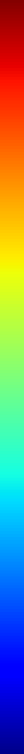 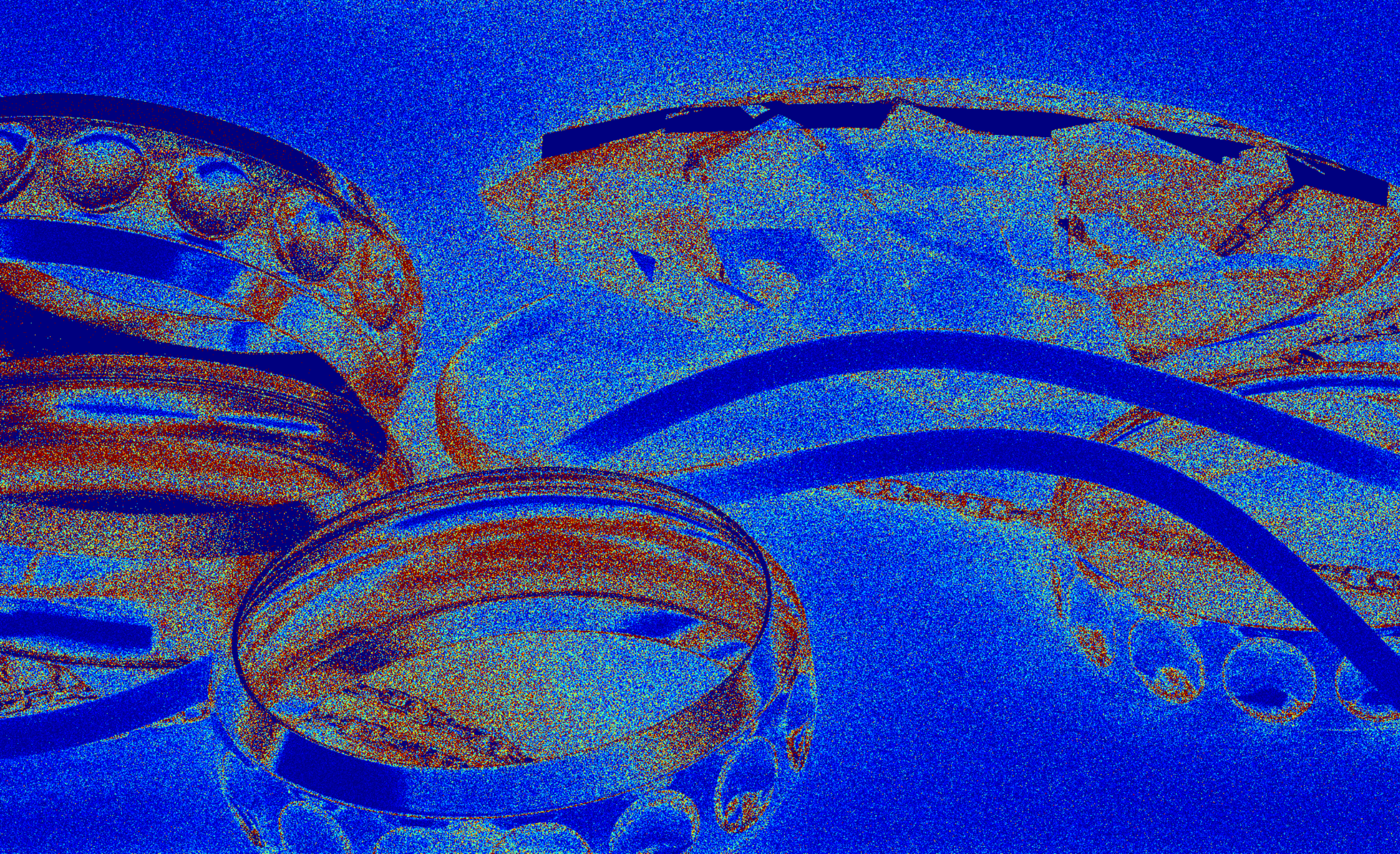 Primary sample space (Multiplexed MLT)
Error: 0.3658
0.0
0.8
[Speaker Notes: This scene is well-suited to multiplexed MLT because the technique utilizes importance sampling in MCMC [click] so it is possible to achieve efficiently global exploration.]
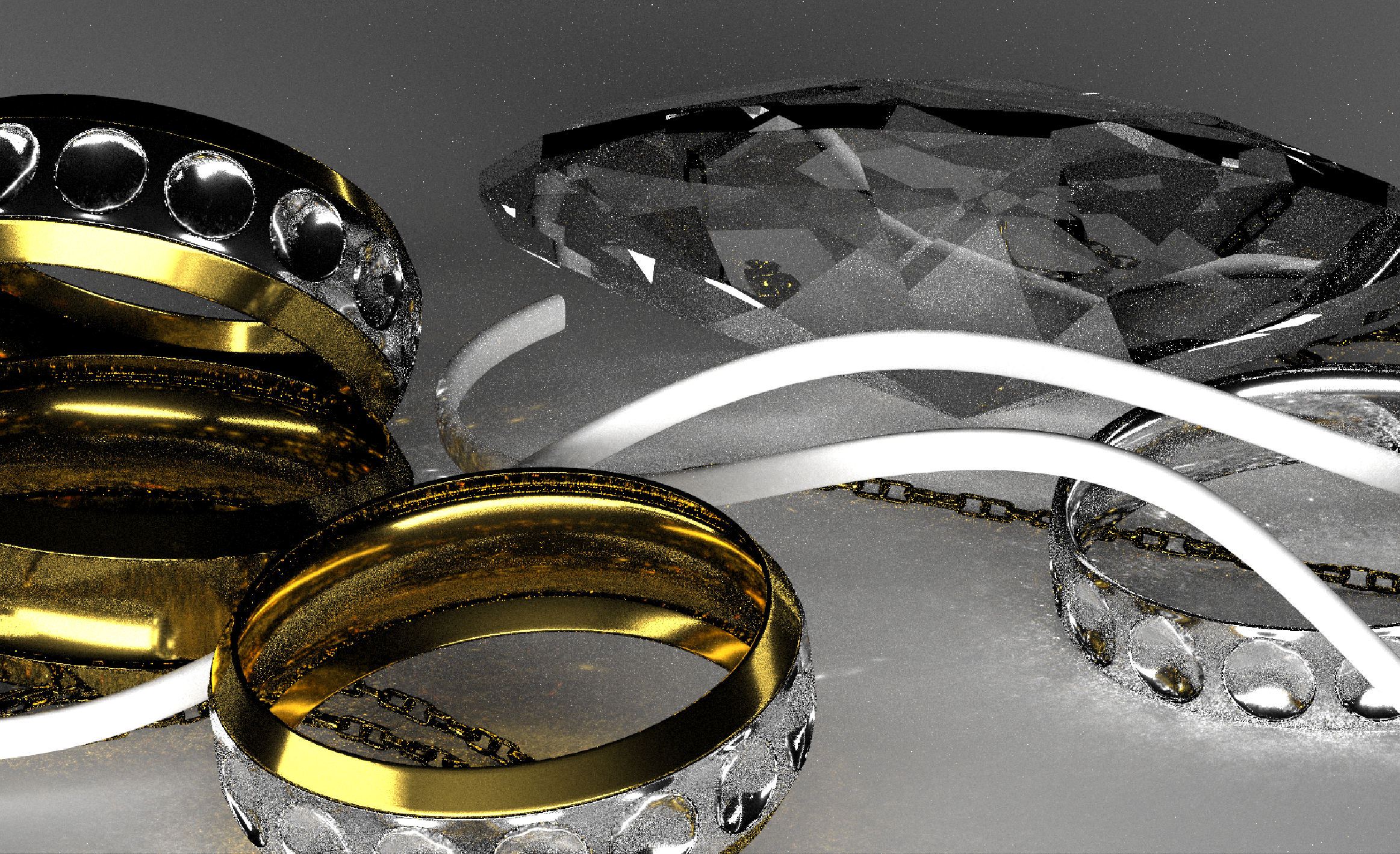 Path space (MLT)
[Speaker Notes: On the other hand, MLT is less effective for this scene. The result with MLT contains many artifacts, because the state in the path space tends to be stucked in a local subspace.]
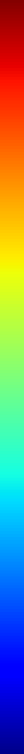 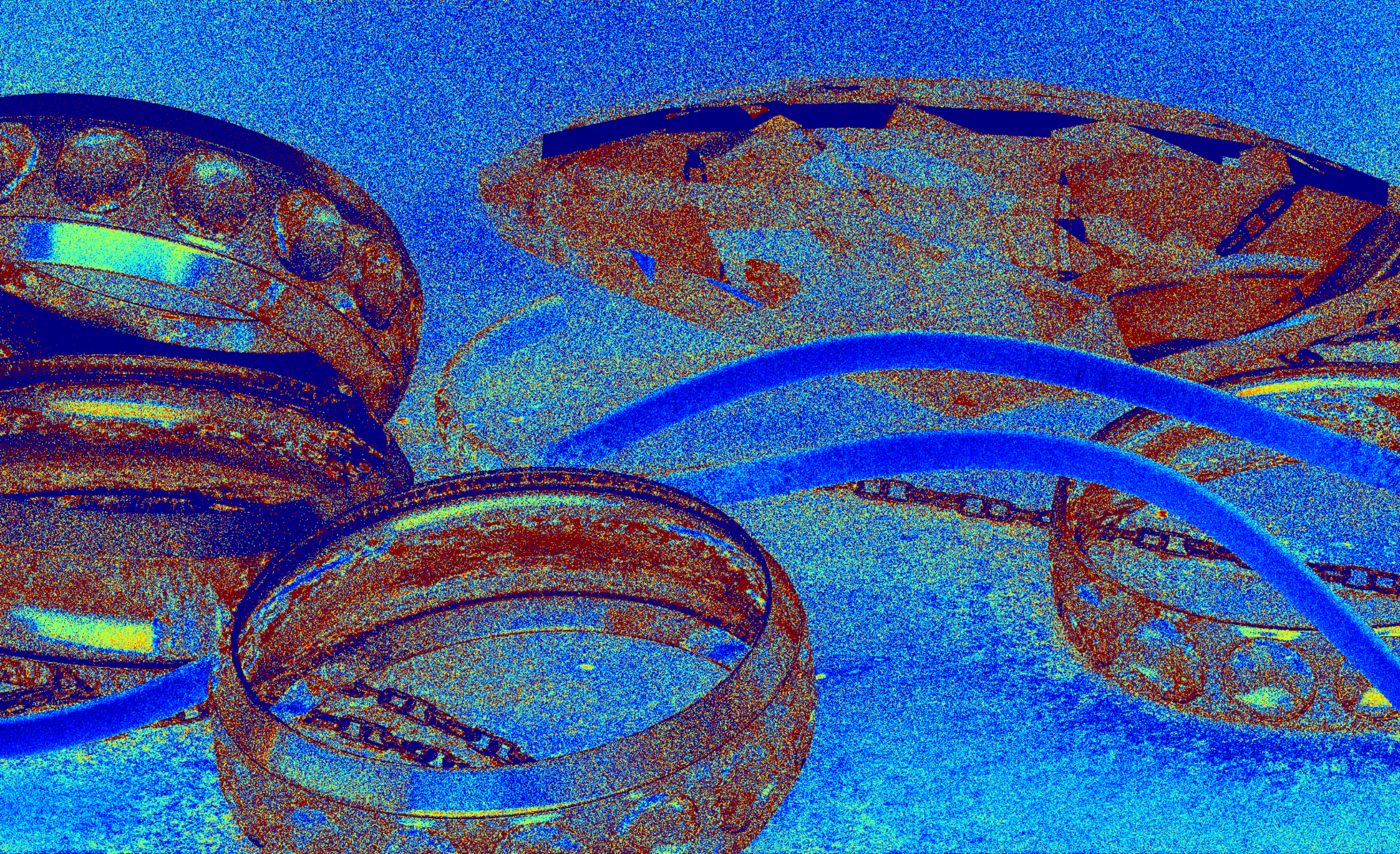 Path space (MLT)Error: 1.3433
0.0
0.8
[Speaker Notes: We can also find the artifacts in the error image.]
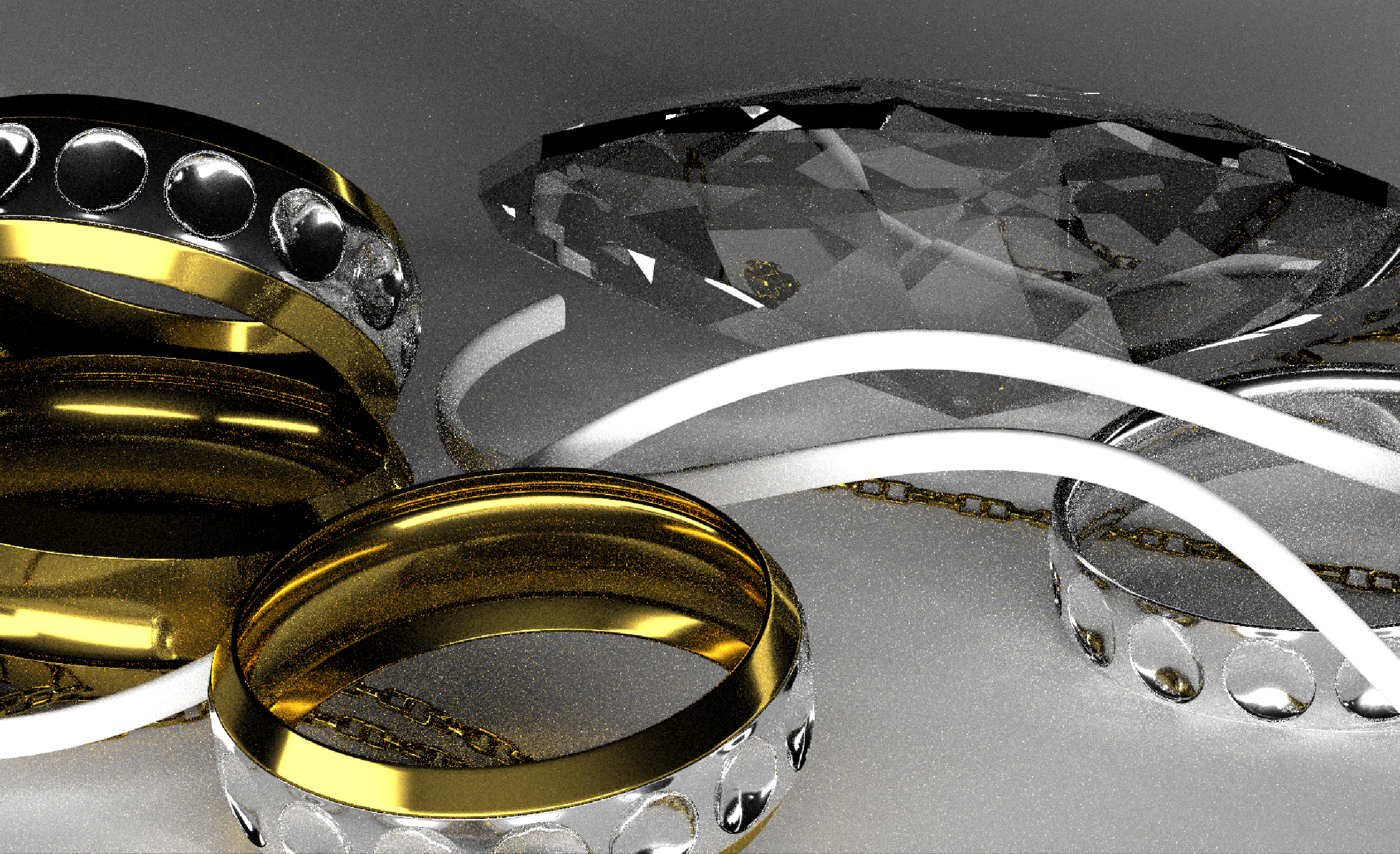 Ours
[Speaker Notes: Again, our method can render this scene with similar performance to the better one [click]  – in this time, multiplexed MLT.]
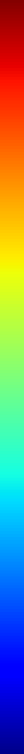 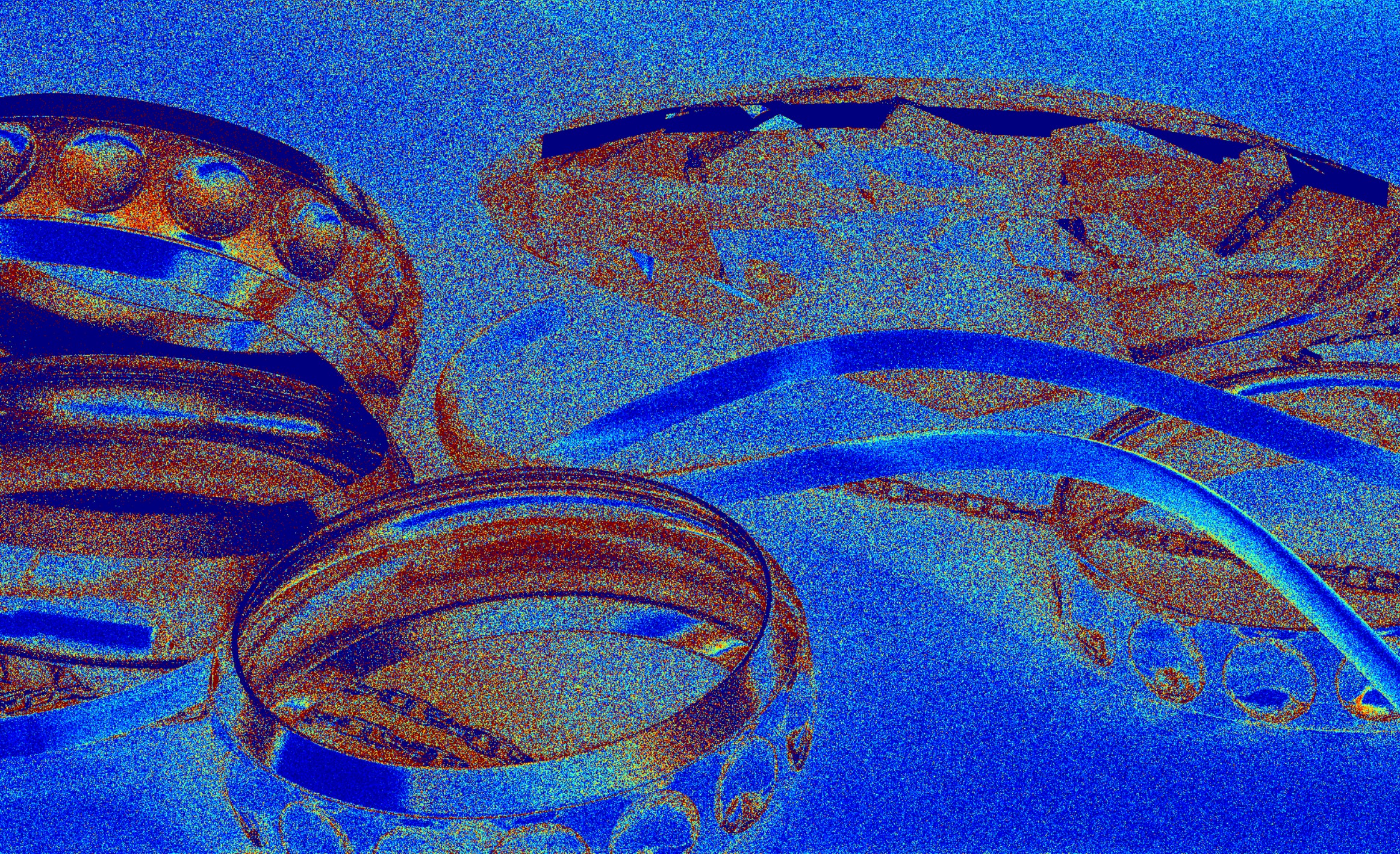 Ours
Error: 0.6442
0.0
0.8
[Speaker Notes: Again, our method can render this scene with similar performance to the better one [click]  – in this time, multiplexed MLT.]
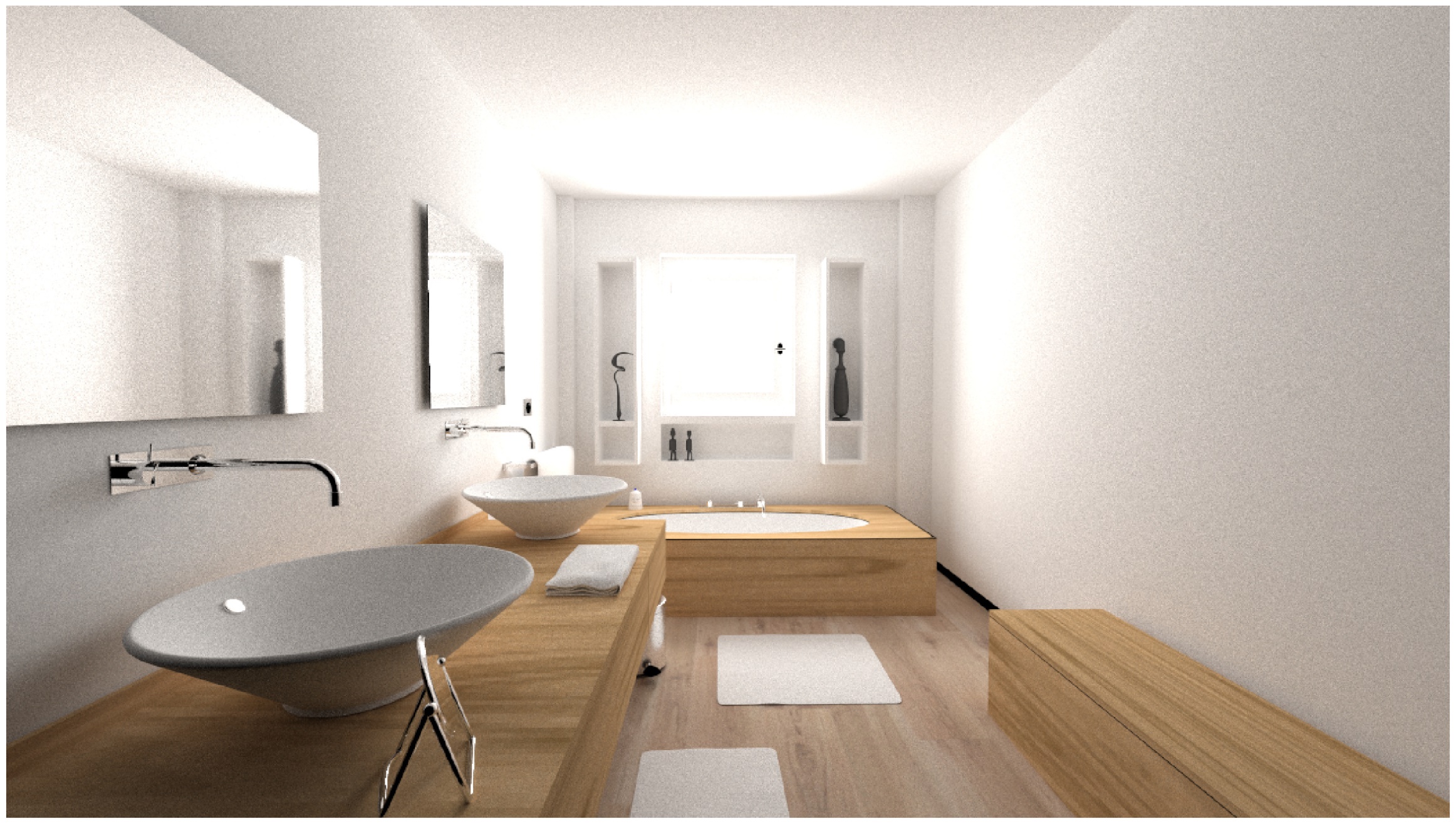 Reference
[Speaker Notes: The last scene contains diffuse surfaces and highly-glossy surfaces. Unlike the previous results, this scene shows a trade-off between multiplexed MLT and MLT in one image.]
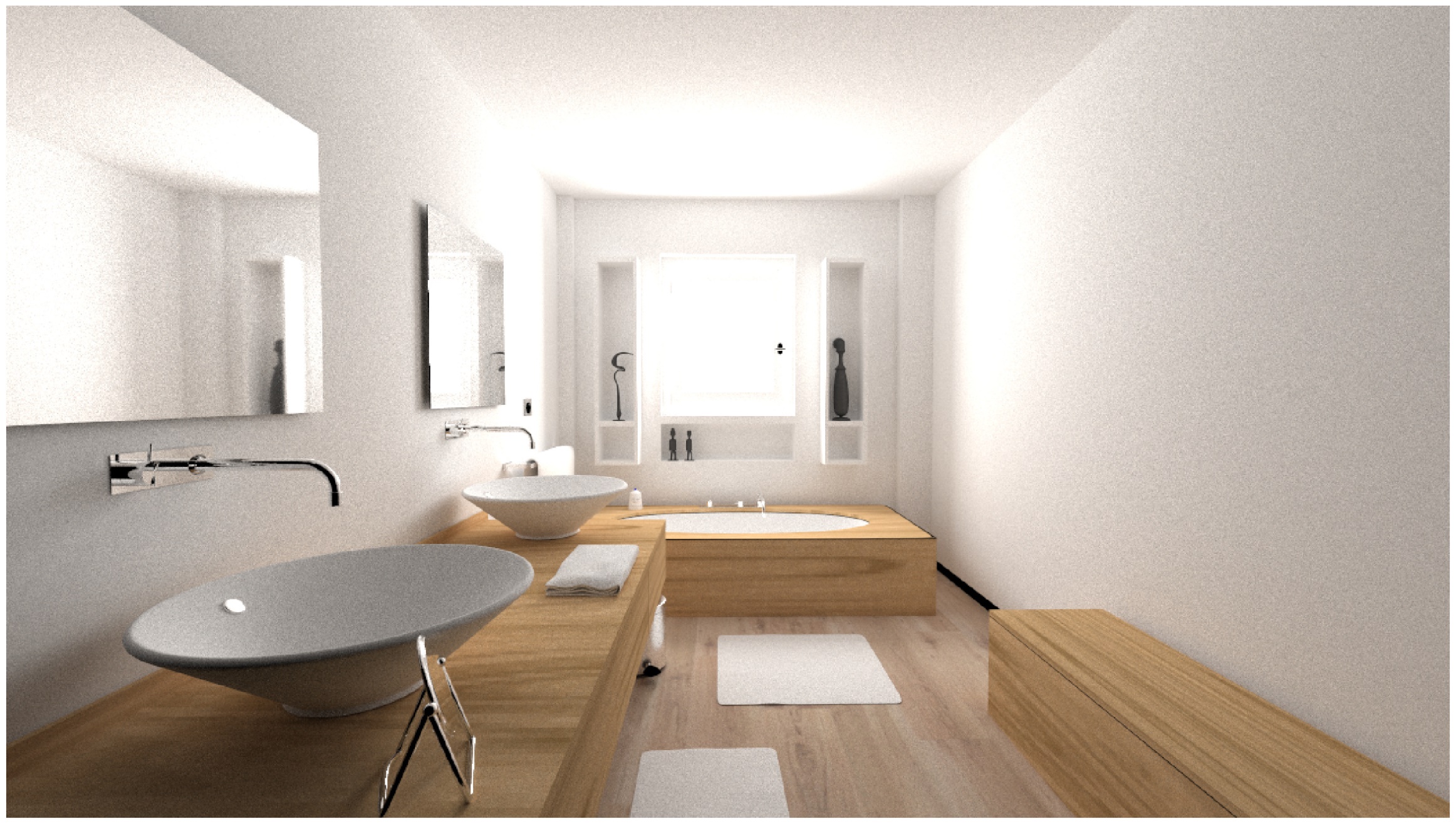 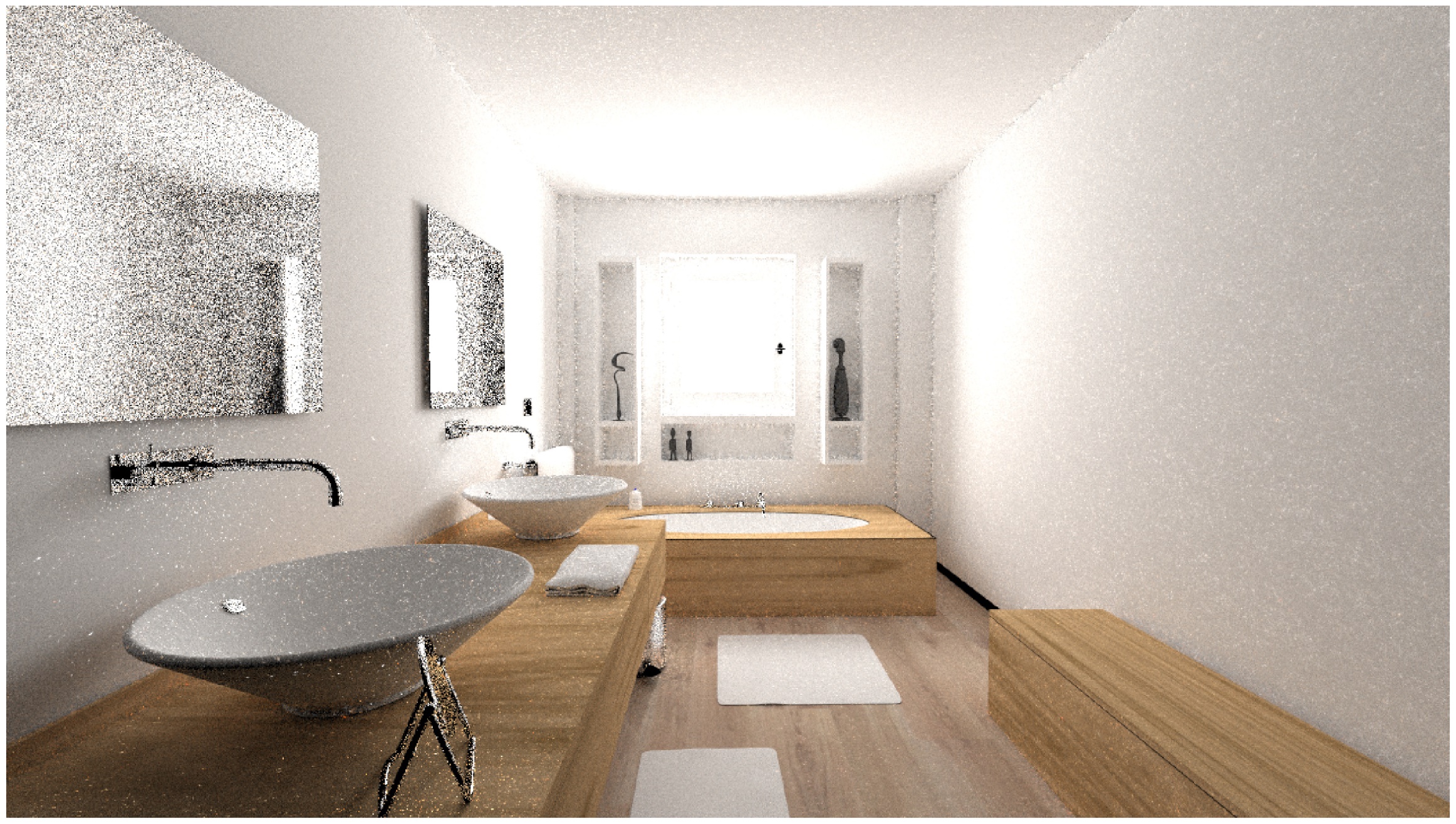 MLT
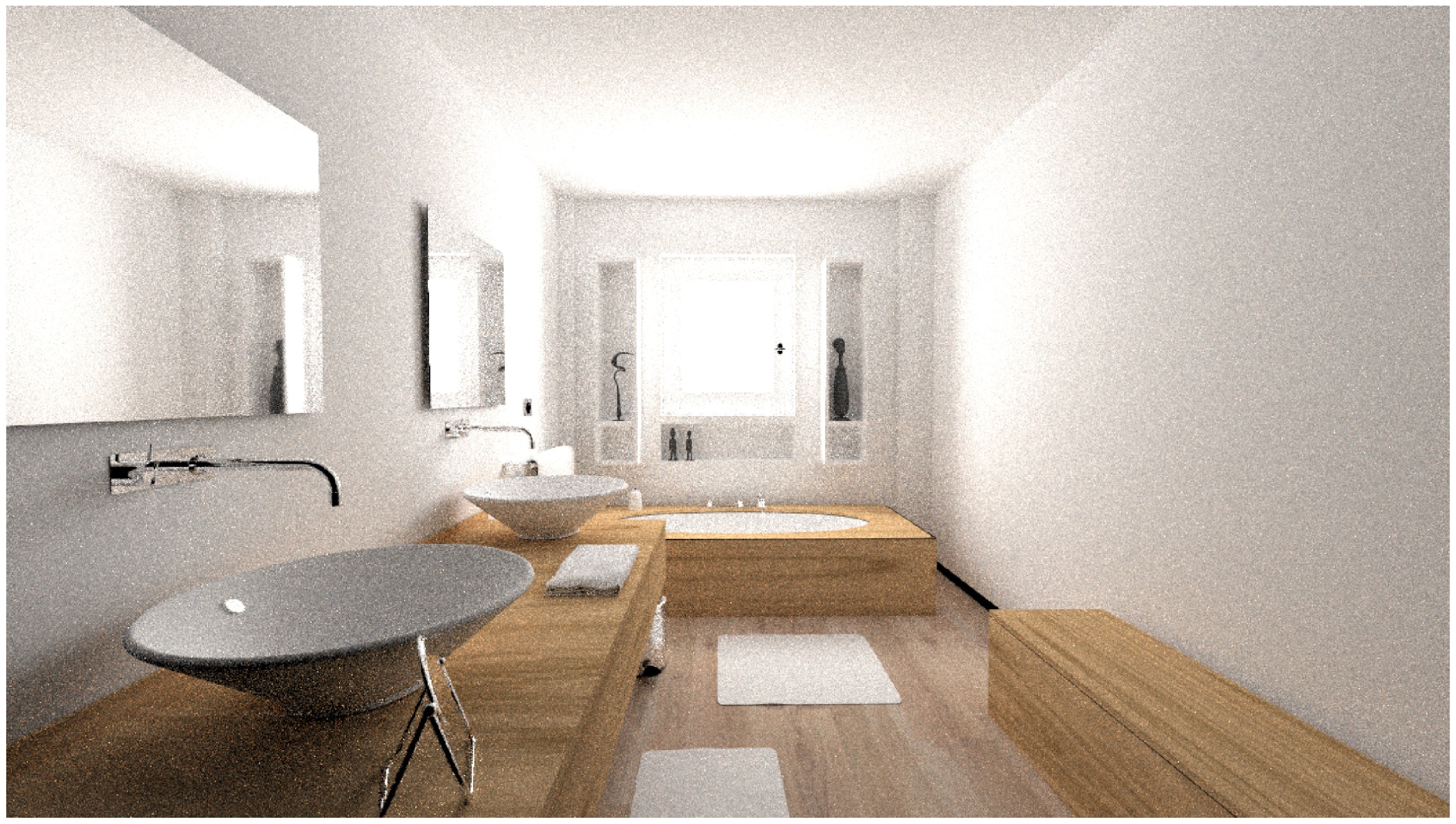 Multiplexed MLT
Ours
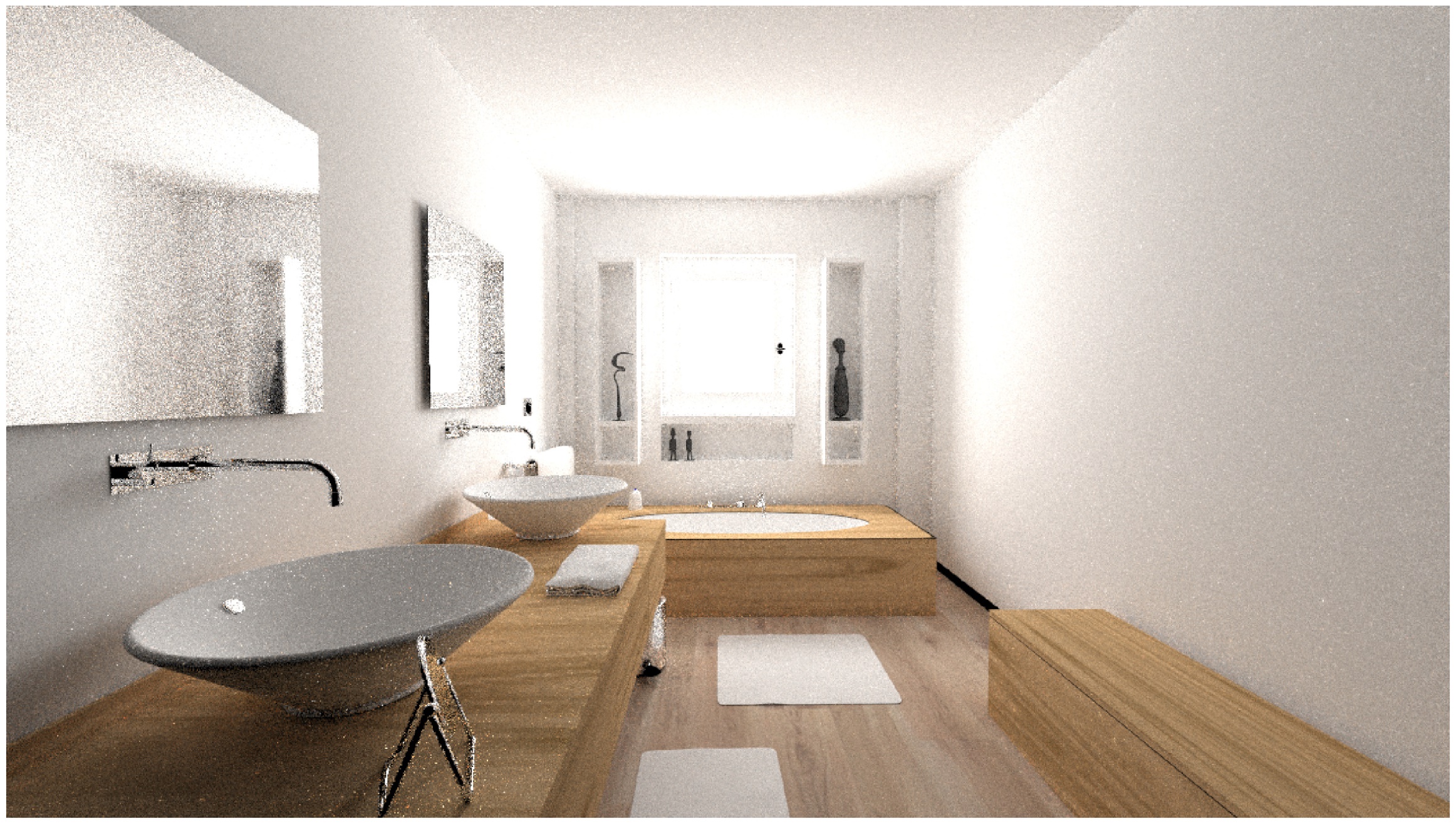 [Speaker Notes: The red inset indicates the part of the scene [small pause] seen through the mirror modeled with a highly glossy surface. Multiplexed MLT can render this part more efficiently than MLT, and our method shows similar performance [click, showing erorr image] to multiplexed MLT.]
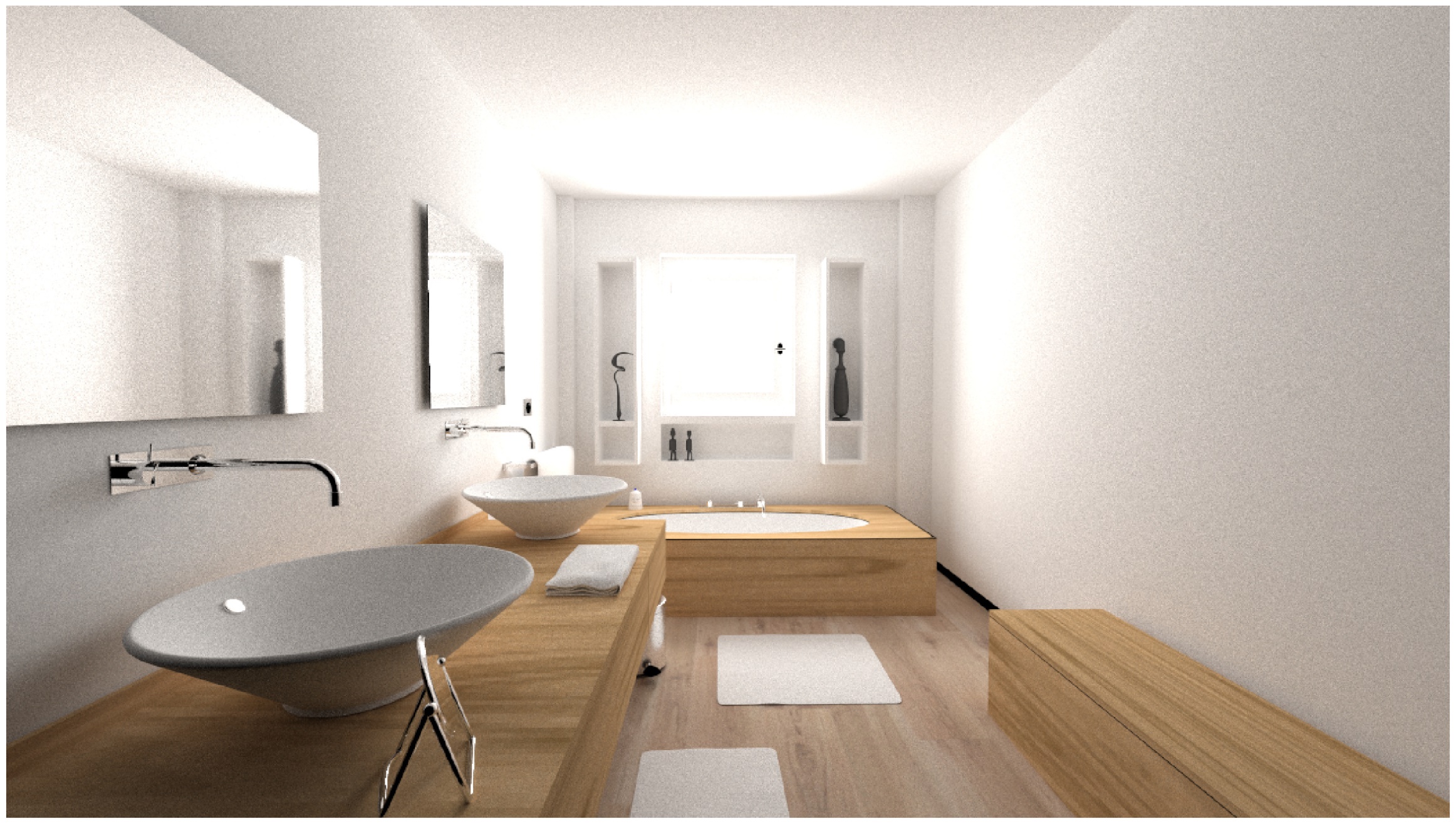 MLT
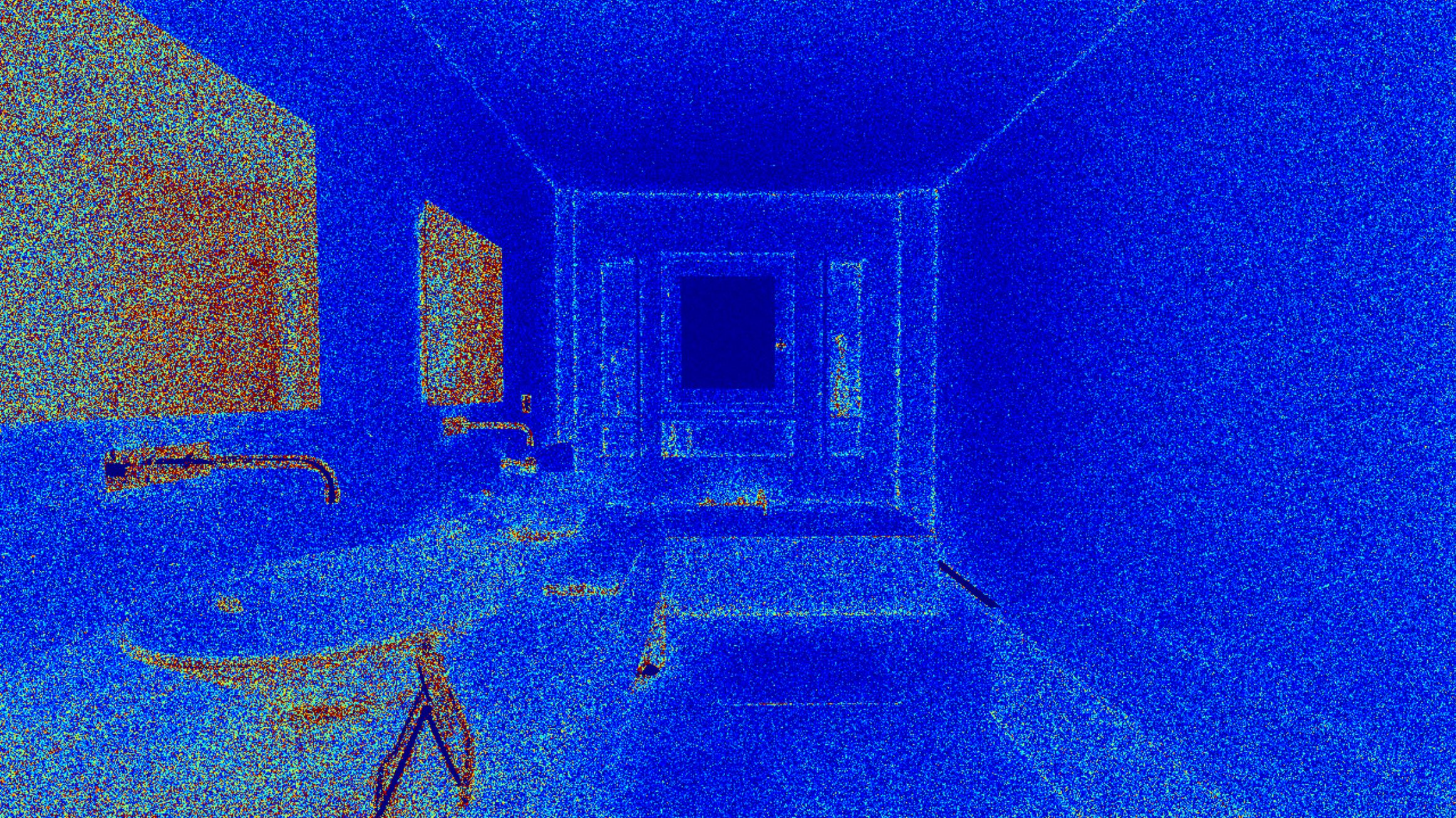 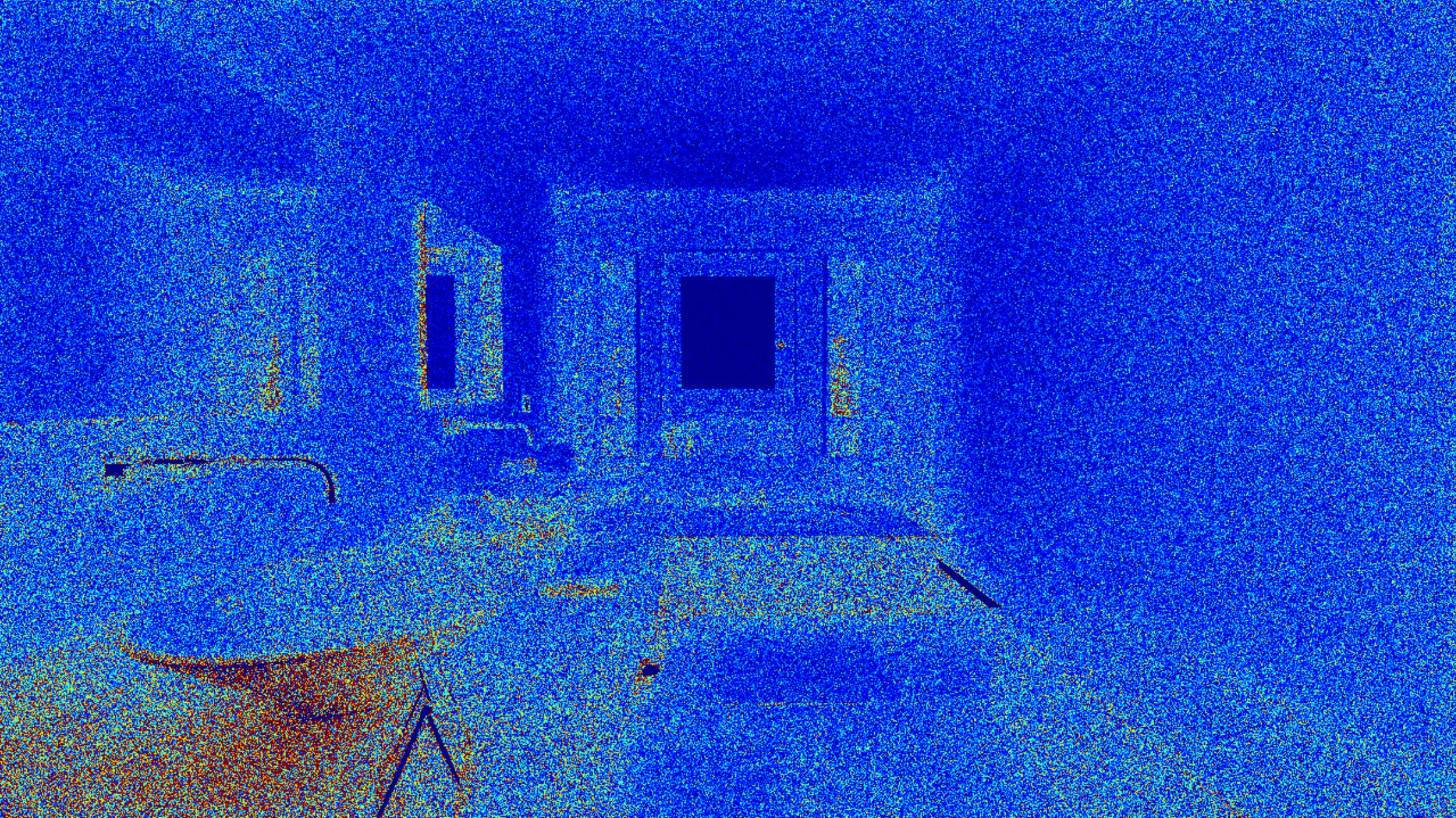 Multiplexed MLT
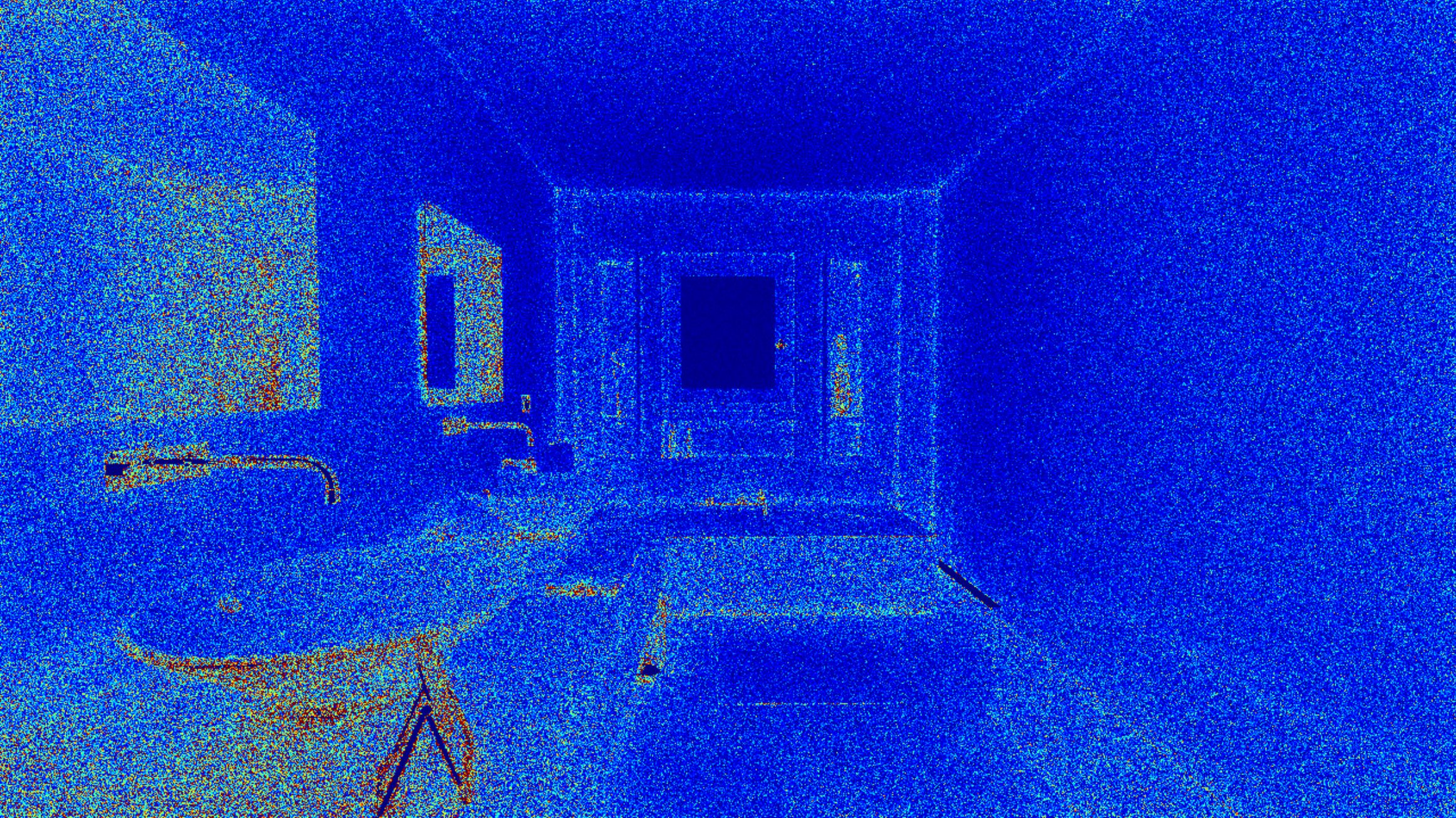 Ours
[Speaker Notes: The red inset indicates the part of the scene [small pause] seen through the mirror modeled with a highly glossy surface. Multiplexed MLT can render this part more efficiently than MLT, and our method shows similar performance [click, showing erorr image] to multiplexed MLT.]
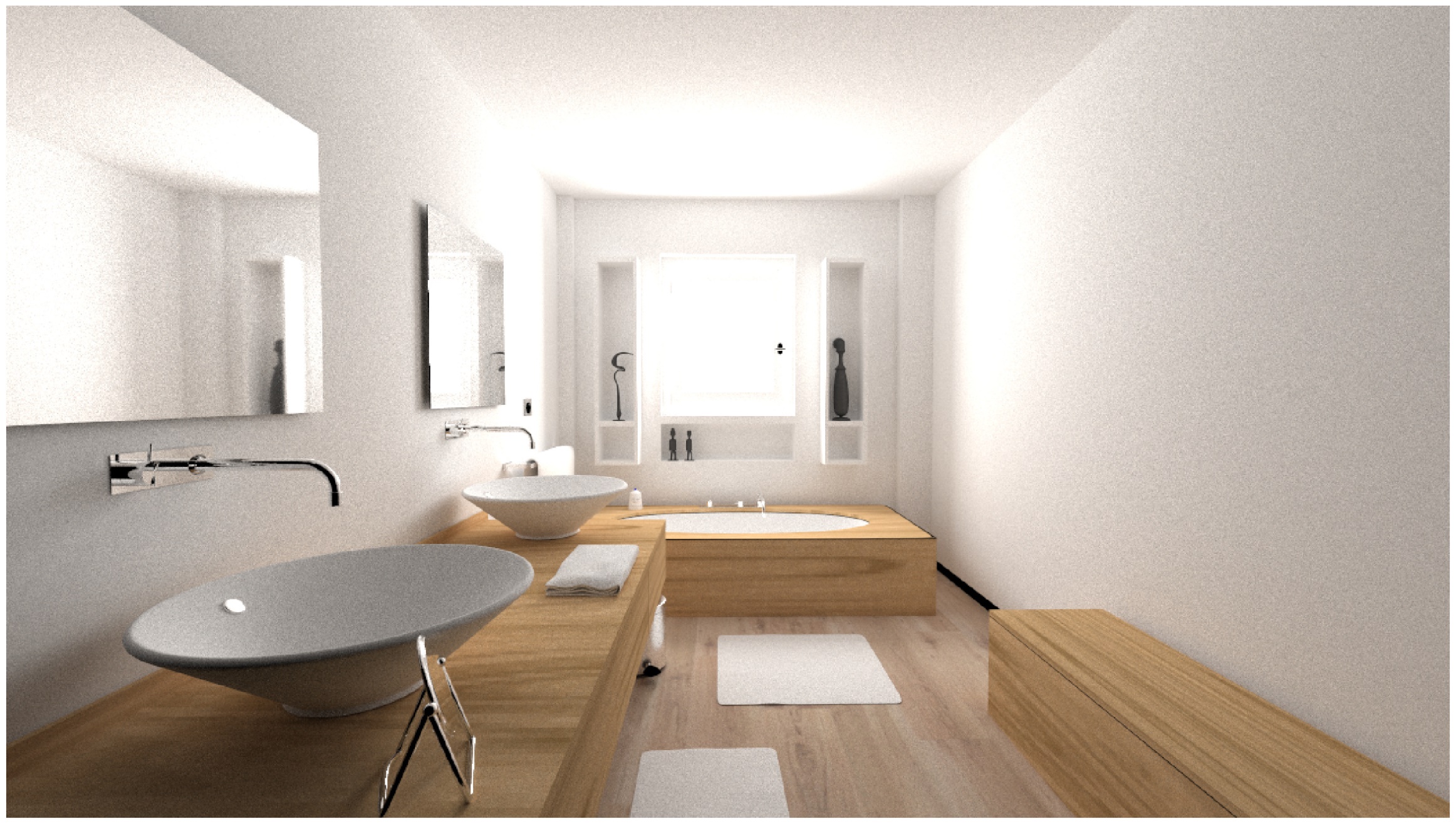 MLT
MLT
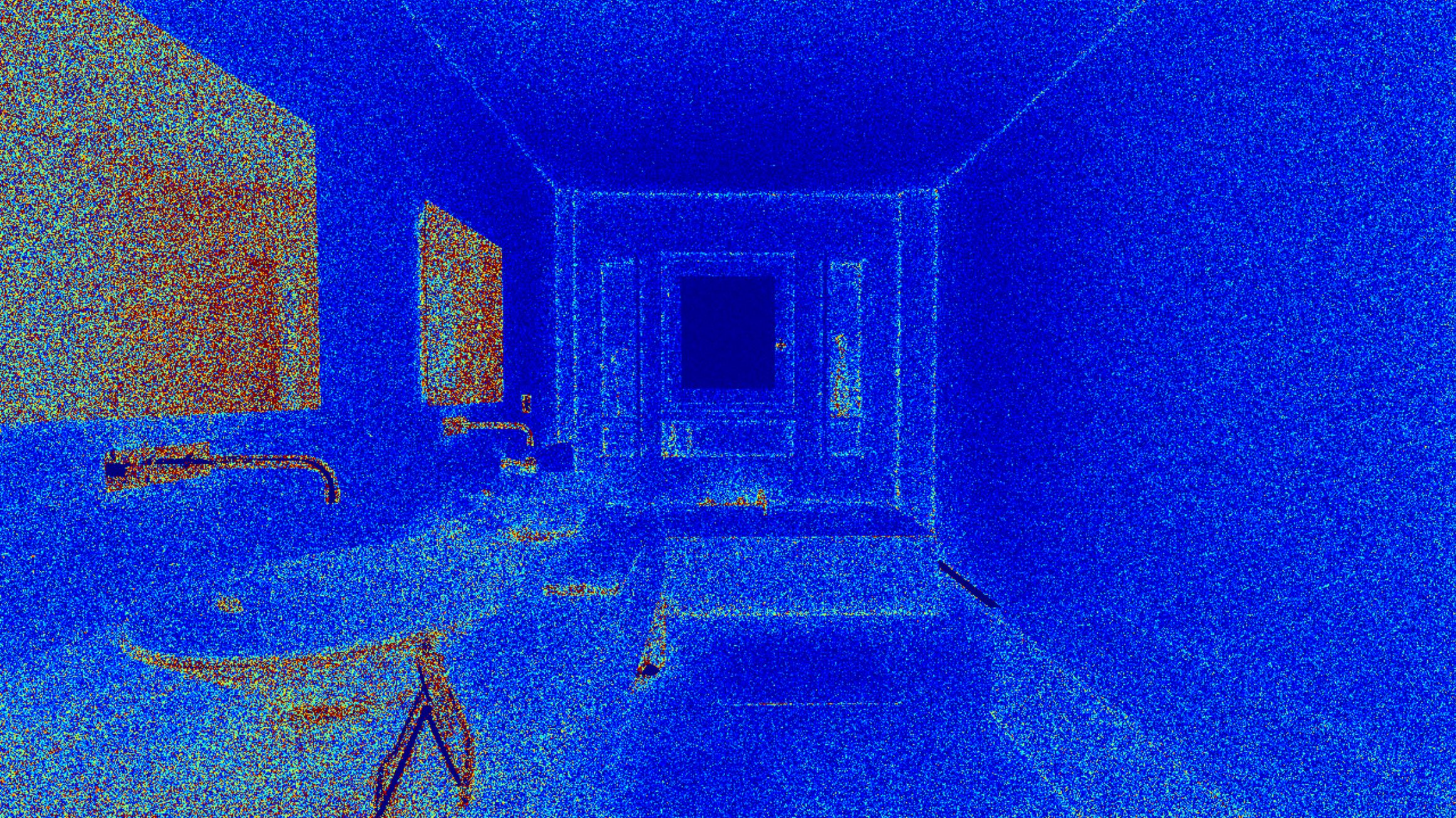 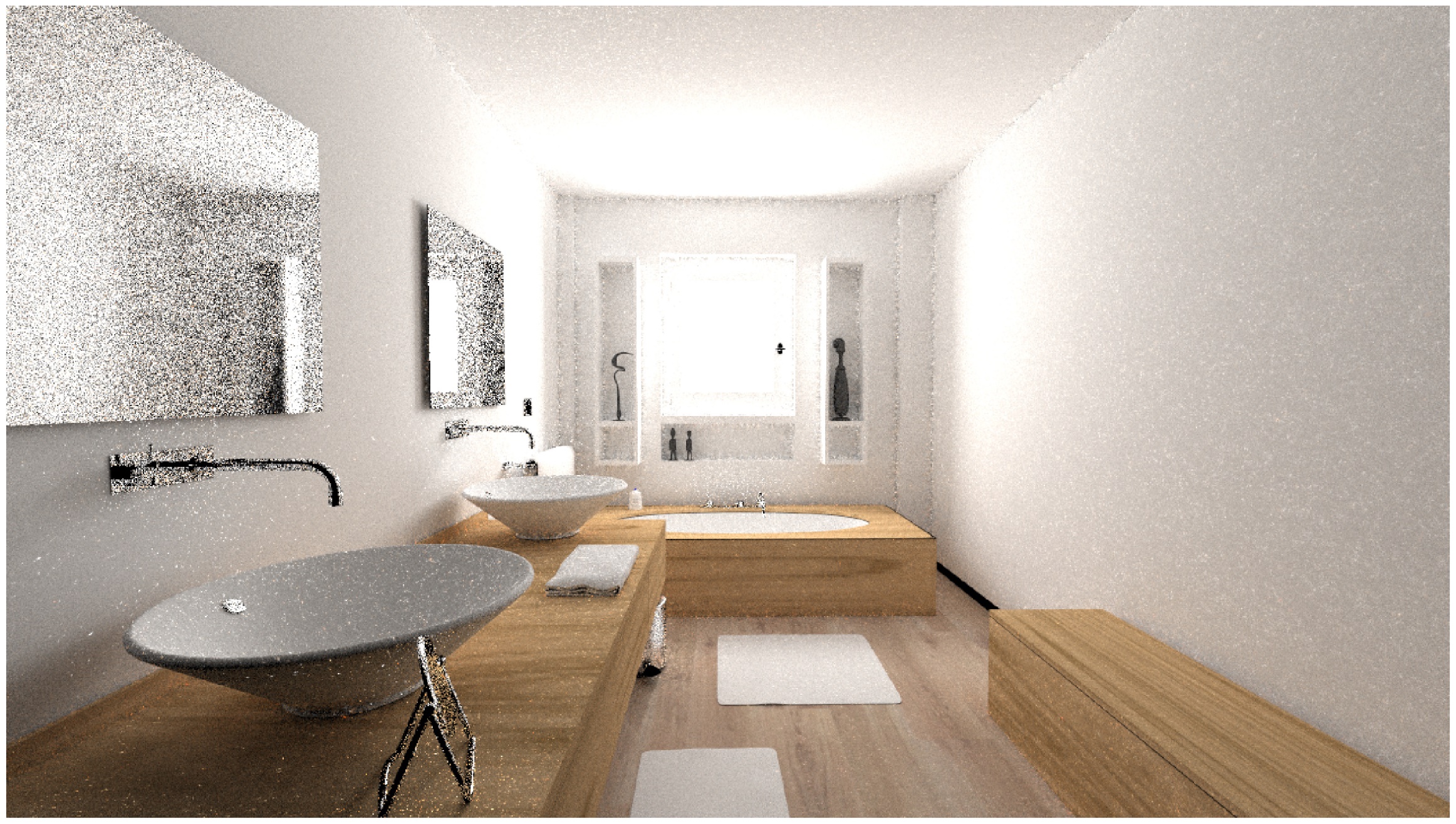 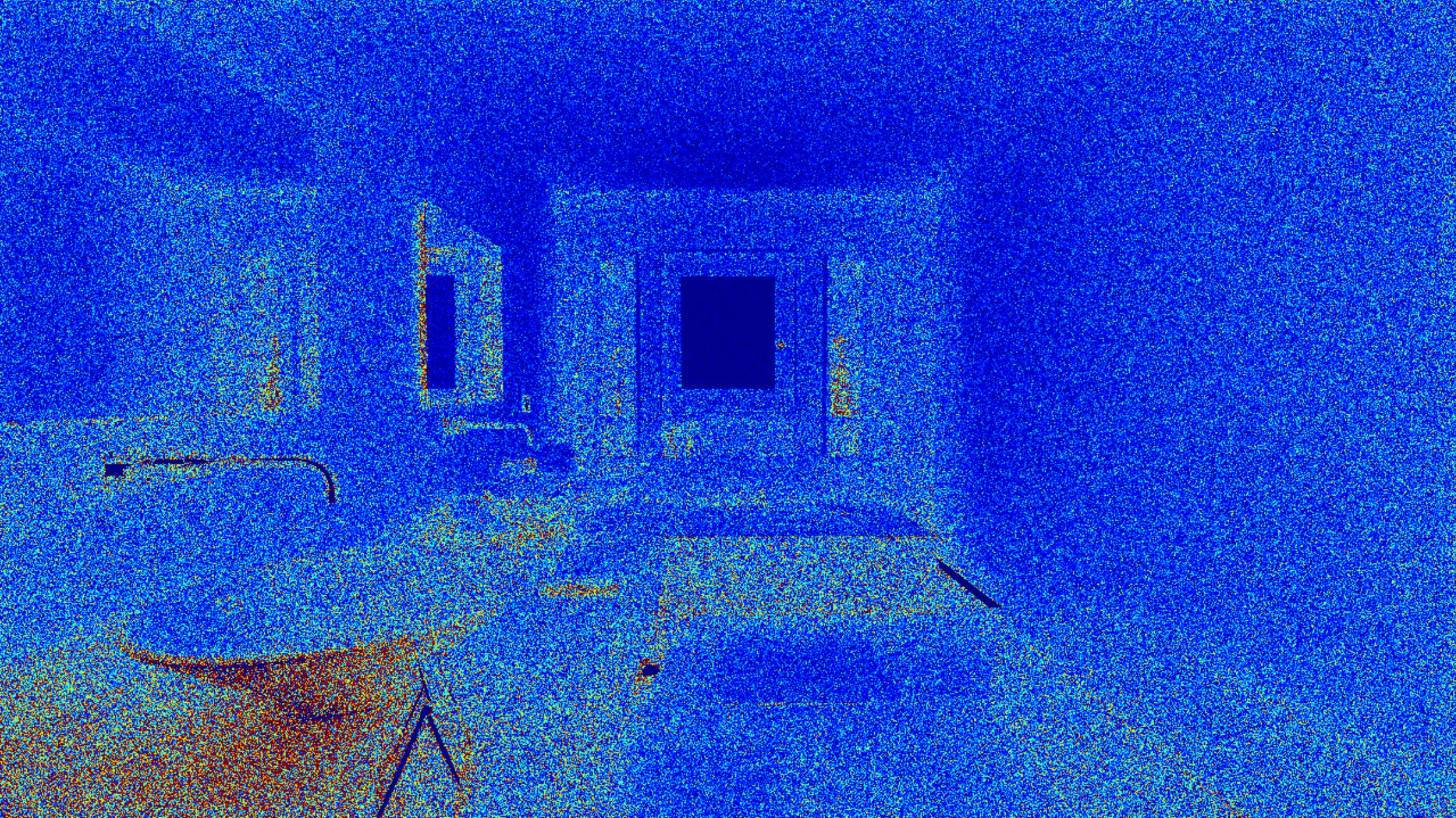 Multiplexed MLT
Multiplexed MLT
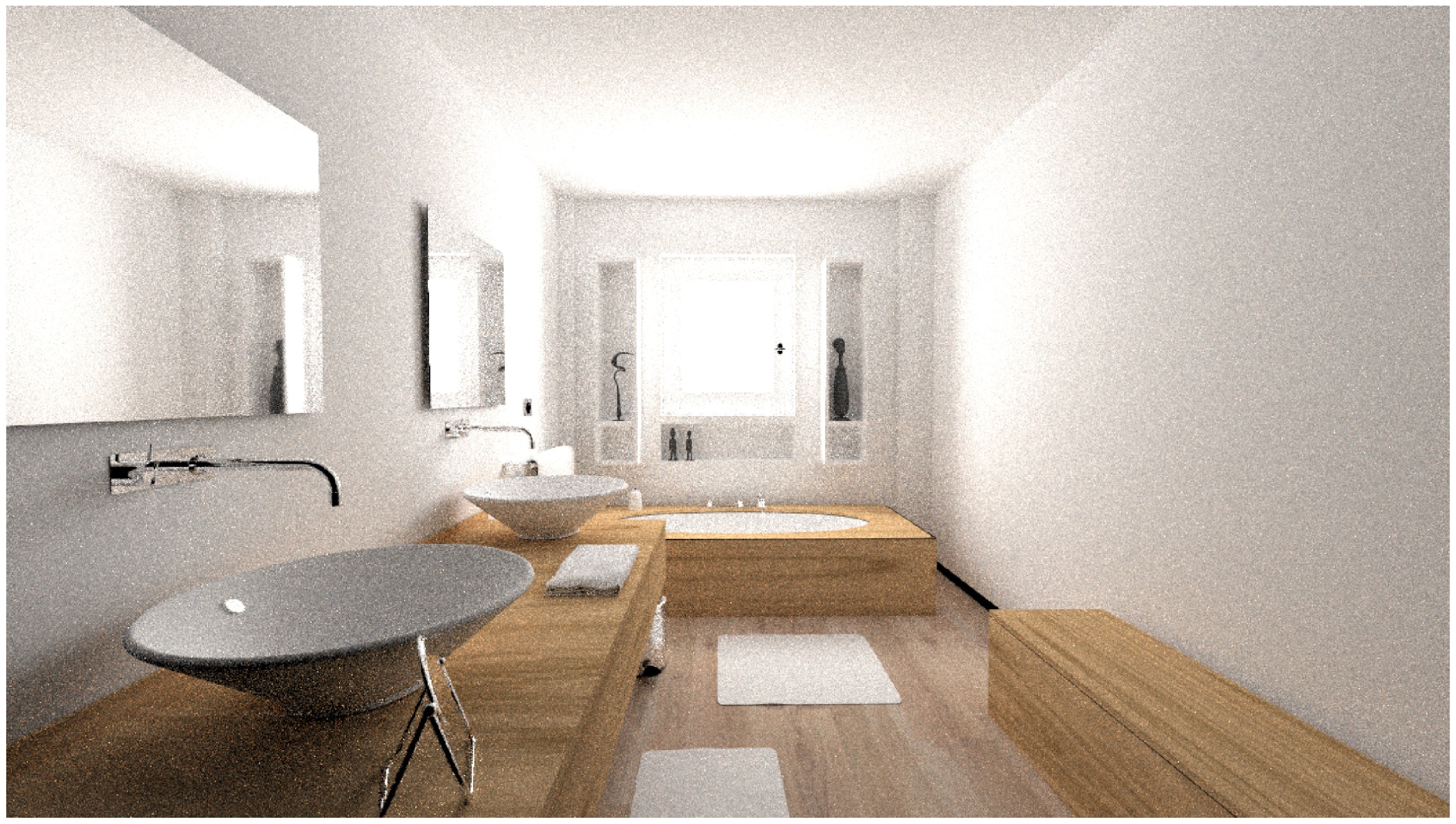 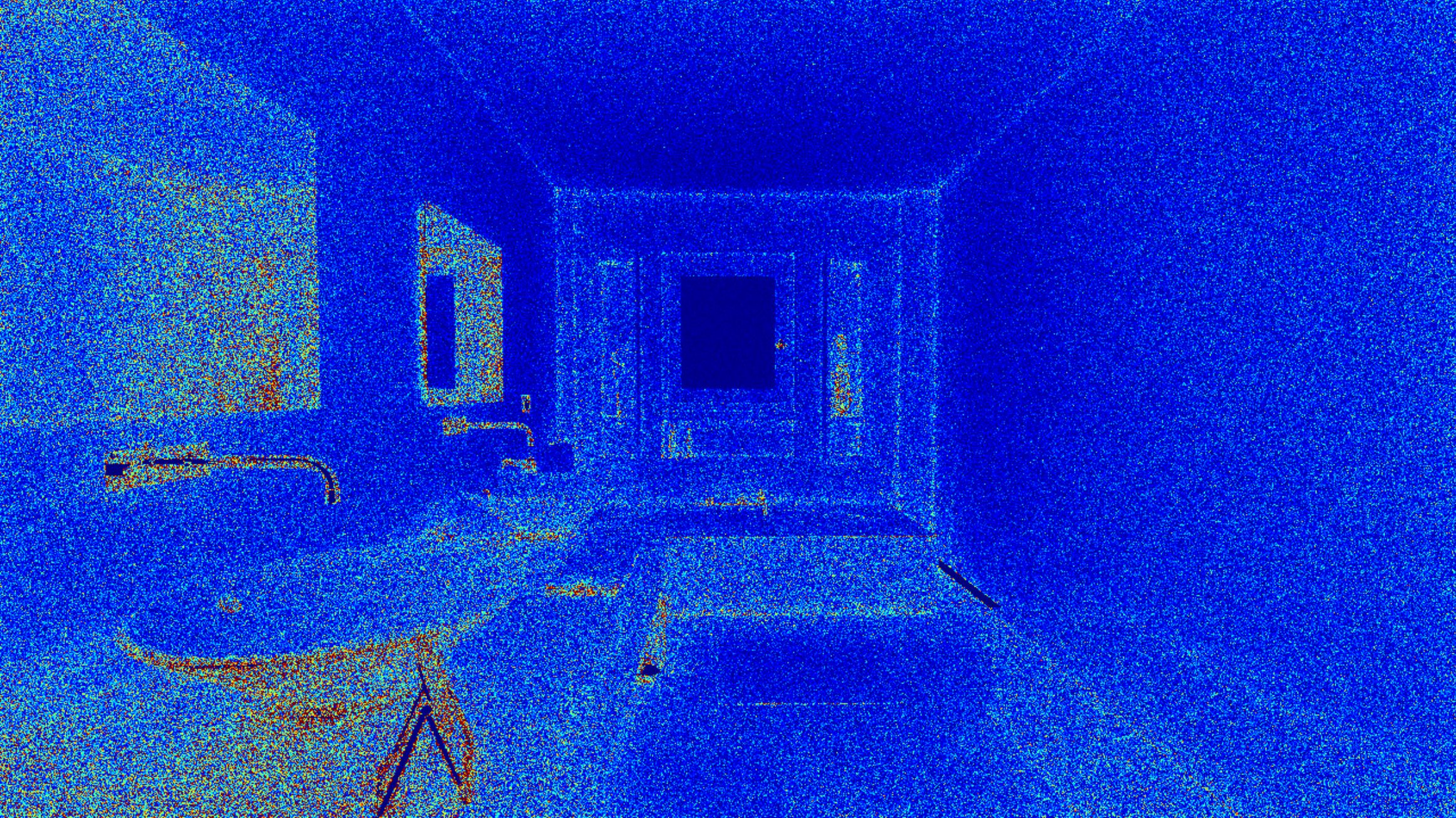 Ours
Ours
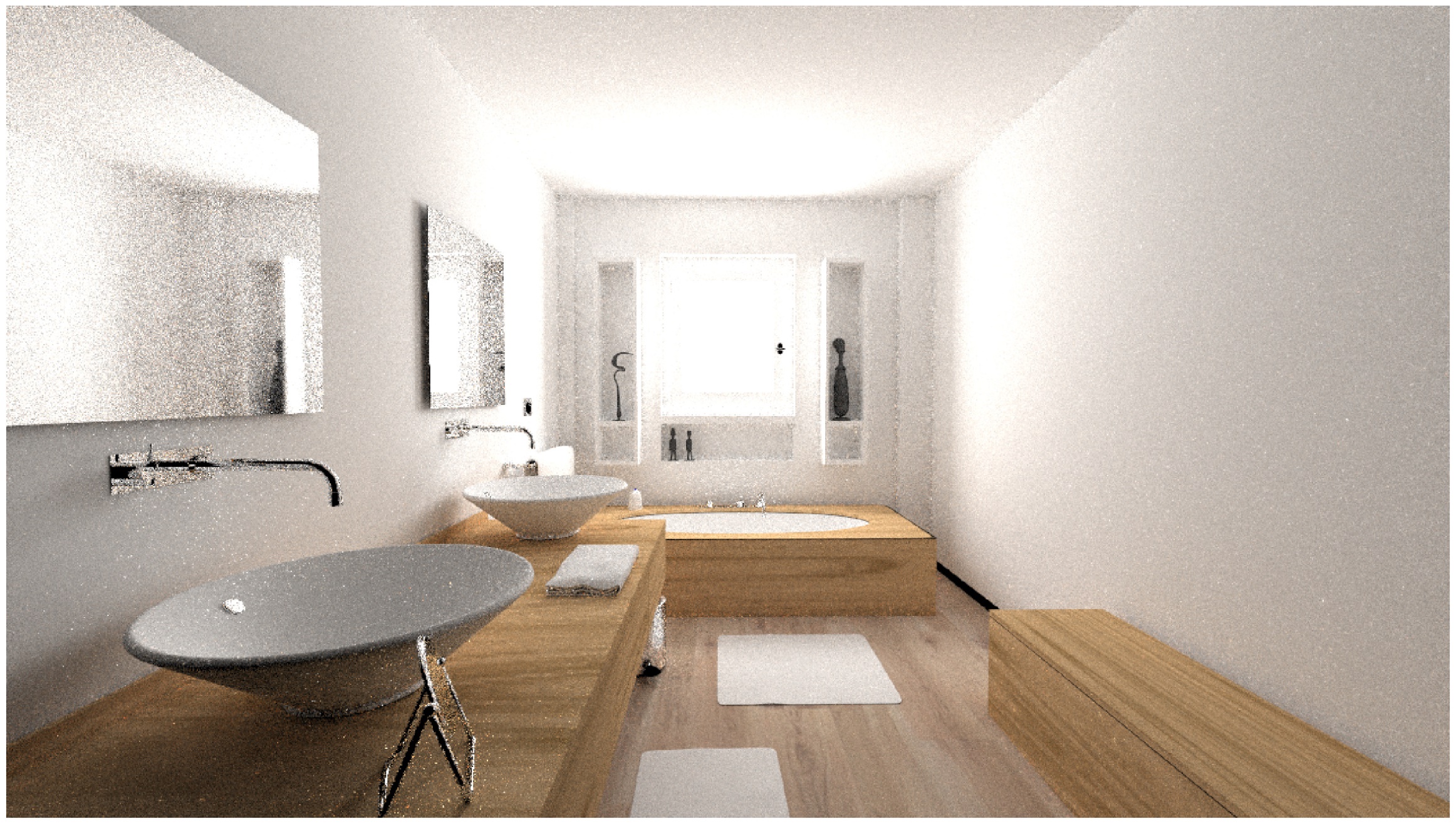 [Speaker Notes: On the other hand, as shown in the blue inset, the part of the scene with diffuse surfaces is more efficient using MLT. Again our method shows similar performance [click, to show error image] to the better one, in this case, MLT.]
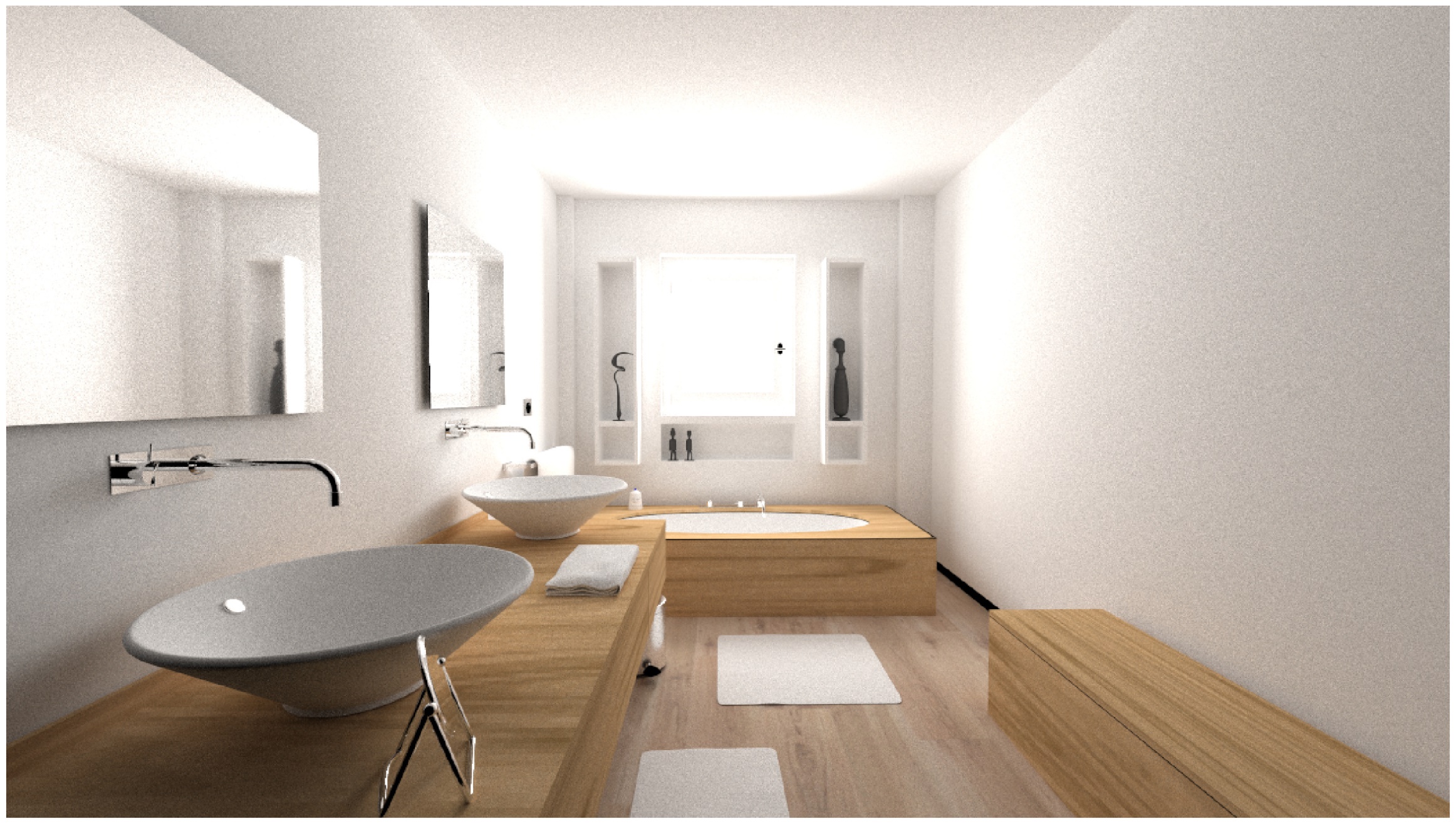 MLT
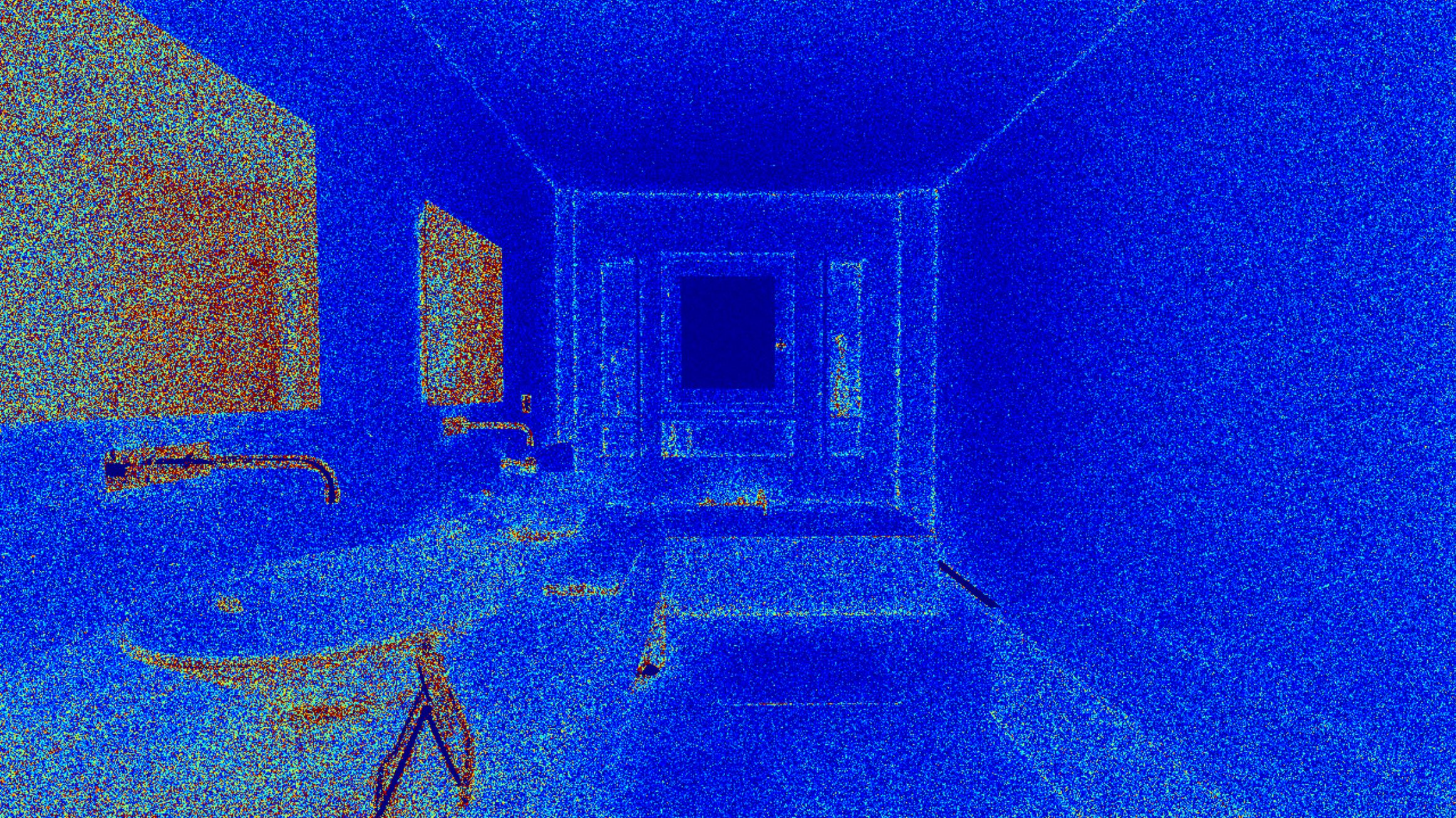 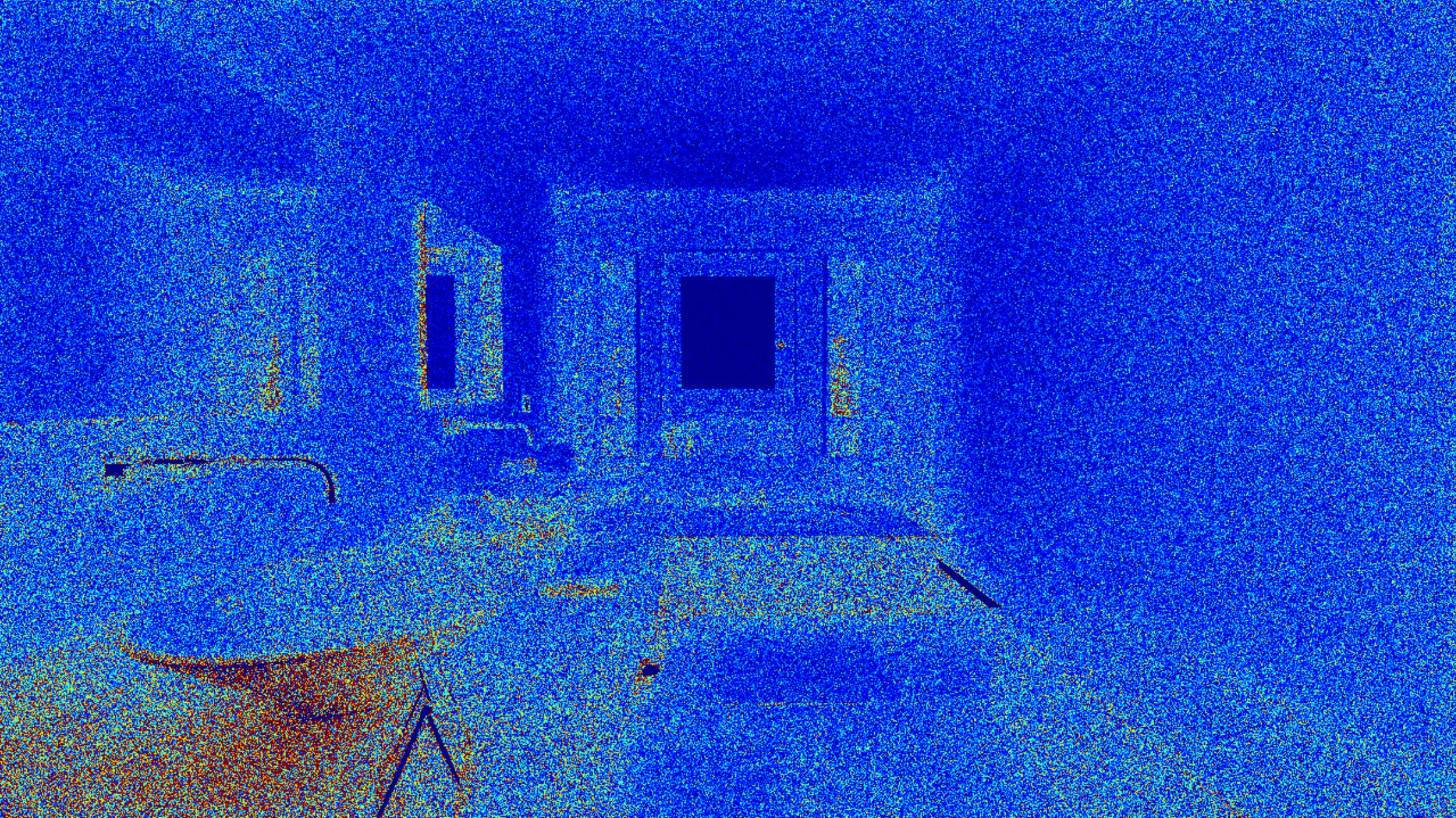 Multiplexed MLT
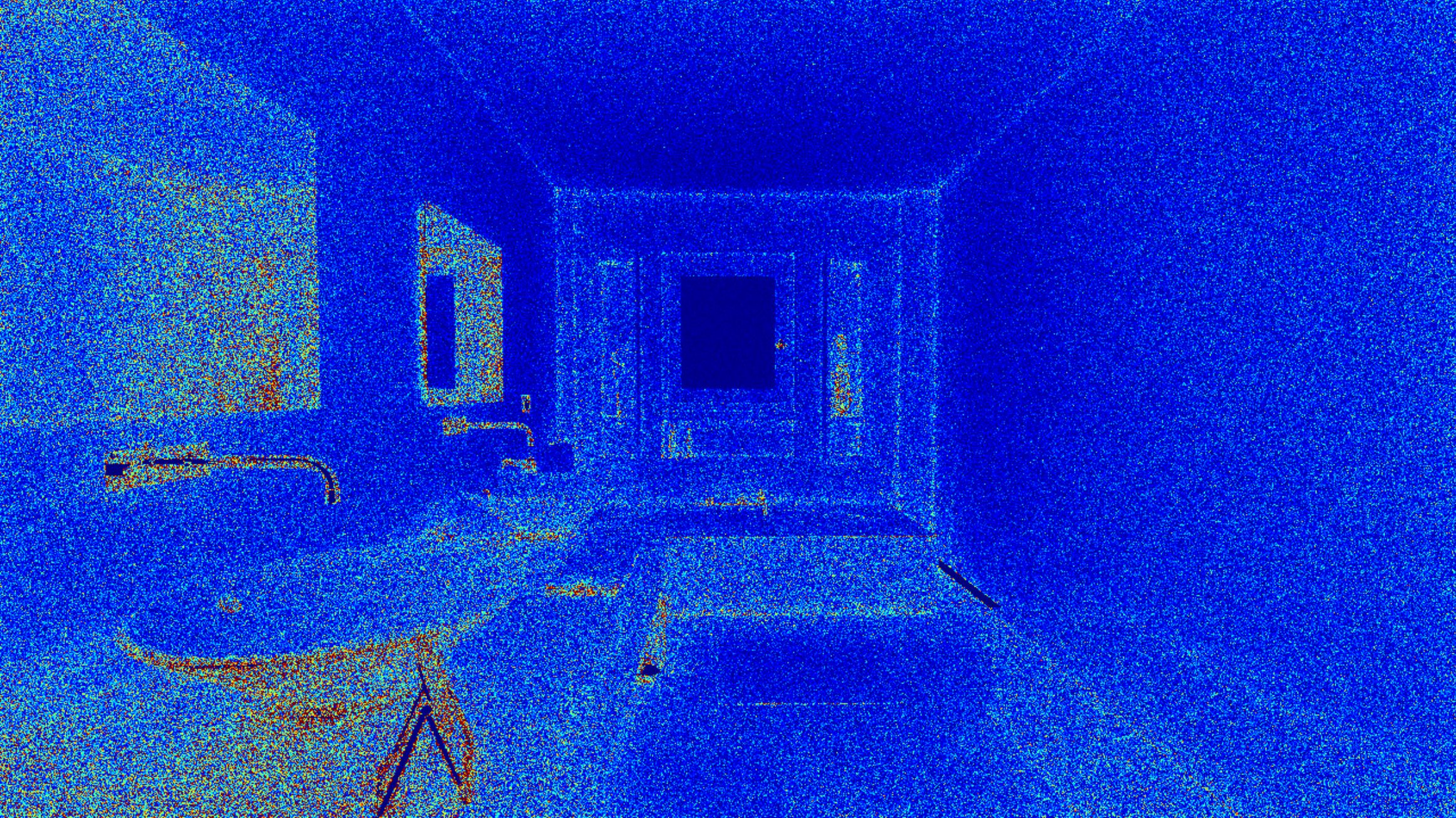 Ours
[Speaker Notes: On the other hand, as shown in the blue inset, the part of the scene with diffuse surfaces is more efficient using MLT. Again our method shows similar performance [click, to show error image] to the better one, in this case, MLT.]
Limitations
Handling the case of a cumulative distribution function where the analytical form does not exist
e.g., Woodcock tracking
Numerical precision of inverse path sampler
Double precision
Numerical guards
[Speaker Notes: Finally we will discuss the limitations of our method. One major limitation is that [click] our approach depends on the existence of the analytical cdf. So our approach cannot handle the case with, for instance, rejection based approaches like Woodcock tracking. 

Also, some sampler functions can introduce numerical issues when we consider the inverse mapping. In actual implementation, we use double precision and introduce several numerical guards to alleviate the issue.]
Conclusion
Novel MCMC rendering framework
Fuses two different state spaces into one framework
Introduces the concept of an inverse path sampler
Resolves the trade-off between MLT and Multiplexed MLT
[Speaker Notes: Conclusion.

In this presentation, we proposed a novel MCMC based rendering framework to fuse two different state spaces into one,  using the idea of an inverse path sampler. With our framework, we demonstrated a combination of the mutation techniques in MLT and multiplexed MLT. The results indicate our approach resolves the trade-off between the two approaches.]
Code is available on the project site!
http://lightmetrica.org/h-otsu/project/inverse/
[Speaker Notes: This is the end of my talk. Thank you.]
Supplemental slides
Actual state space
Uses multiplexed primary sample space [Hachisuka et al. 2014] for bidirectional case
[Speaker Notes: Now we want to think about to integrate bidirectional techniques as a path sampler to our framework.

We adopted to use a state space called the multiplexed primary sample space,
which extends the primary sample space with a index of the connection strategy, typically denoted by t [click].]
Actual state space
Uses multiplexed primary sample space [Hachisuka et al. 2014] for bidirectional case
For connection
For eye subpath
For light subpath
[Speaker Notes: Actually we uses
A sequence of numbers for generating eye subpaths
A sequence of numbers for generating light subpaths
And an index of the connection strategy.]
Actual state space
Actual state space
[Speaker Notes: The sequence of samples are utilized to generate each of the subpaths originated from the eye [click] and from the light respectively.]
Actual state space
[Speaker Notes: The sequence of samples are utilized to generate each of the subpaths originated from the eye [click] and from the light respectively.]
Actual state space
[Speaker Notes: The sequence of samples are utilized to generate each of the subpaths originated from the eye [click] and from the light respectively.]
Actual state space
[Speaker Notes: We can obtain a valid path connecting the two vertices from each subpath.]
Actual state space
[Speaker Notes: The index of connection strategy determines one strategy among them.]
Actual state space
[Speaker Notes: Using the multiplex primary sample space, we can faithfully construct inverse path sampler and make it possible to integrate the bidirectional path sampler into our framework.]
Actual state space
[Speaker Notes: Using the multiplex primary sample space, we can faithfully construct inverse path sampler and make it possible to integrate the bidirectional path sampler into our framework.]